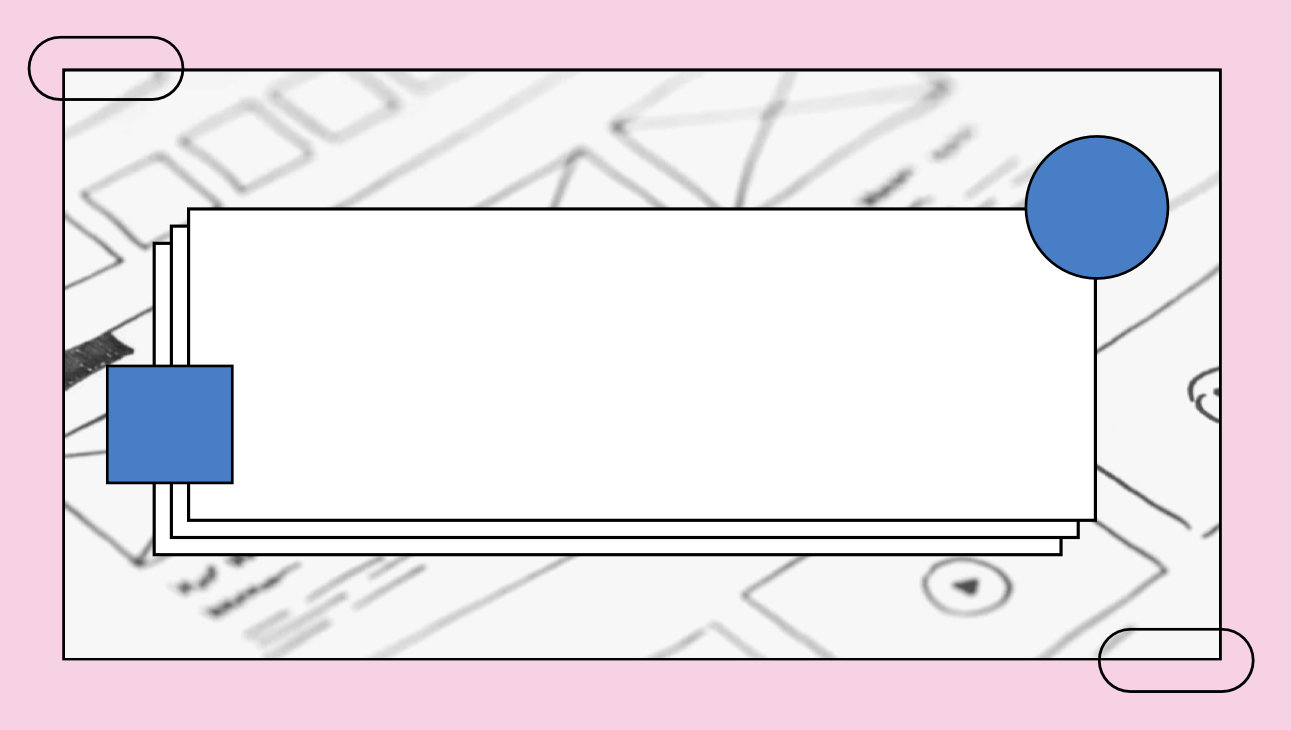 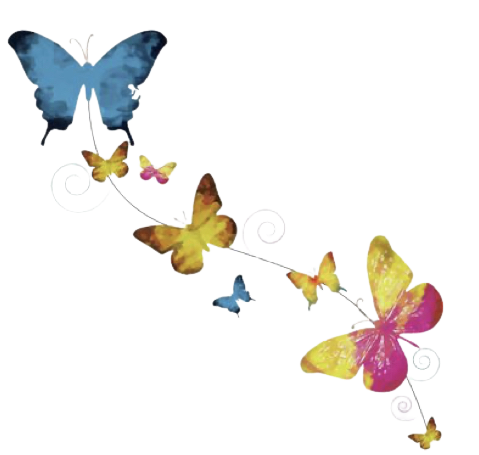 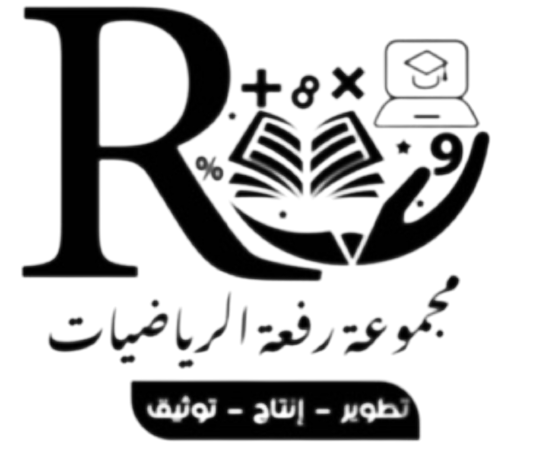 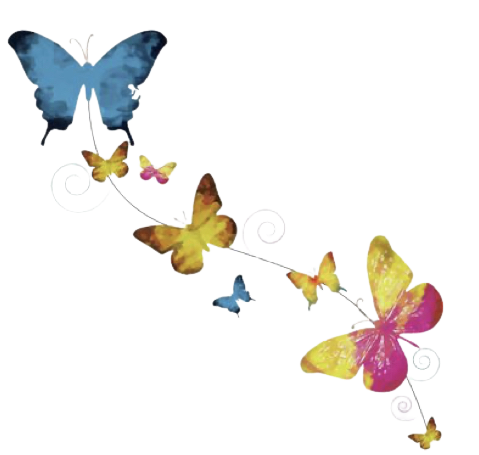 ١-٤ المقارنة بين الأعداد
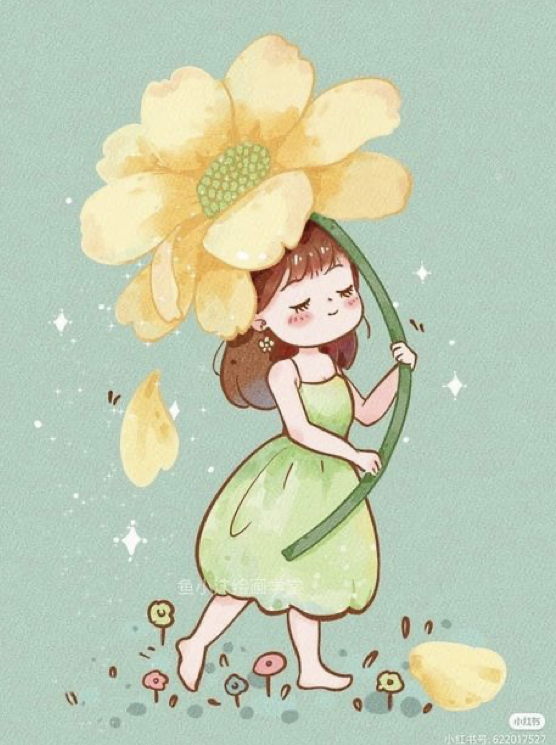 أ/ فاطمة جبران
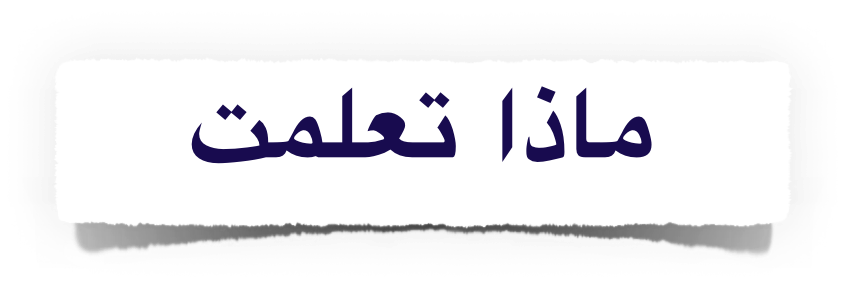 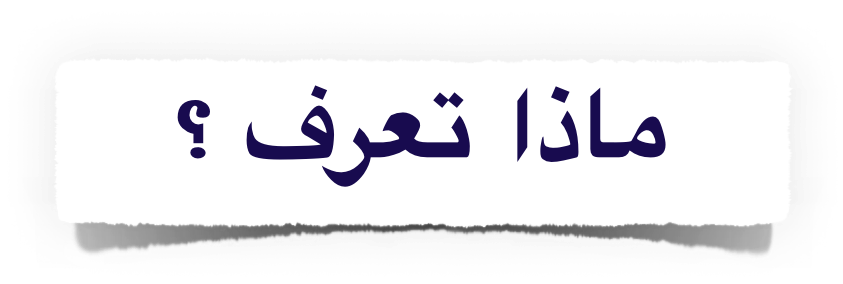 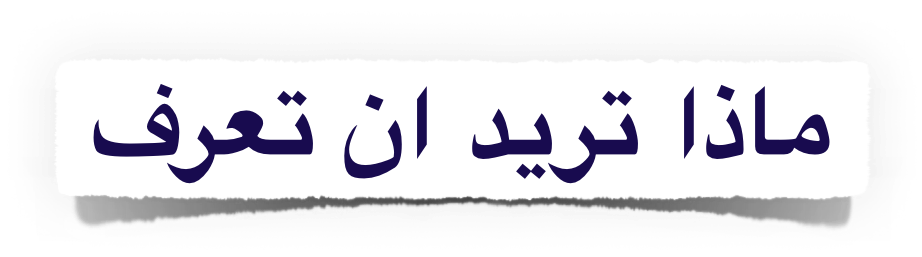 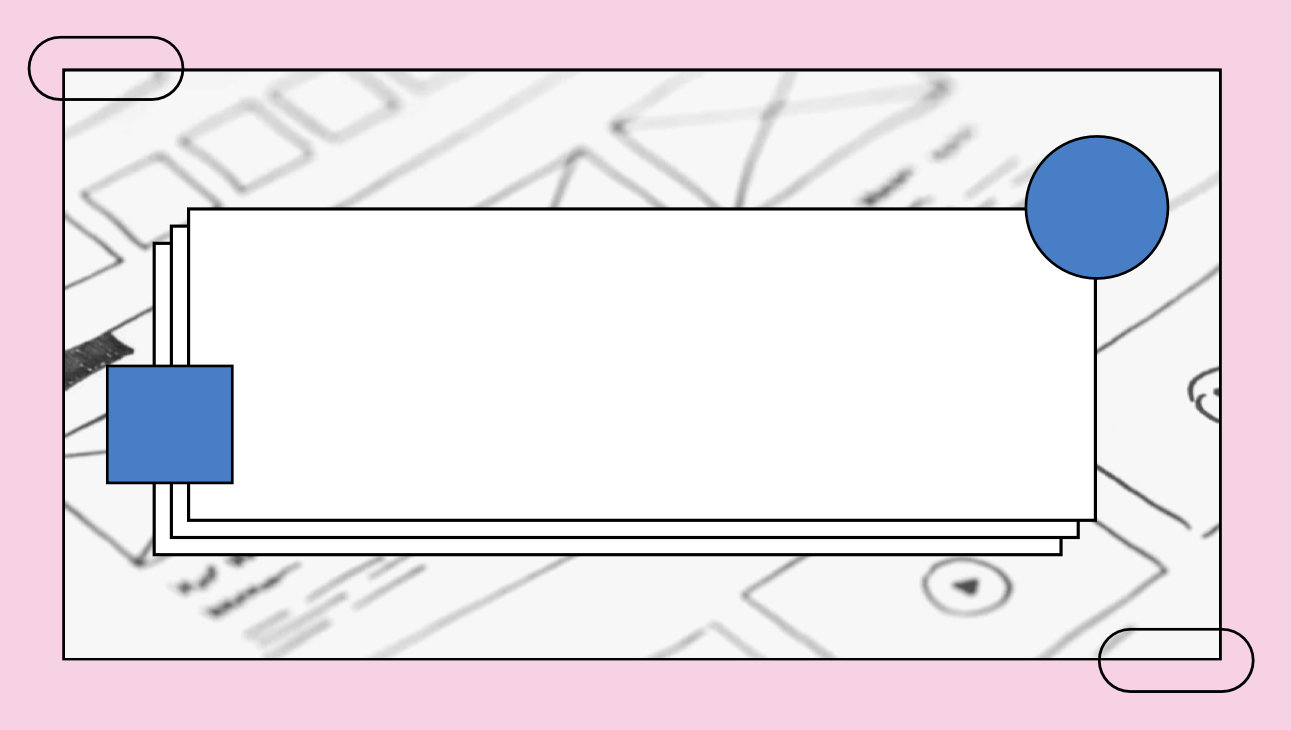 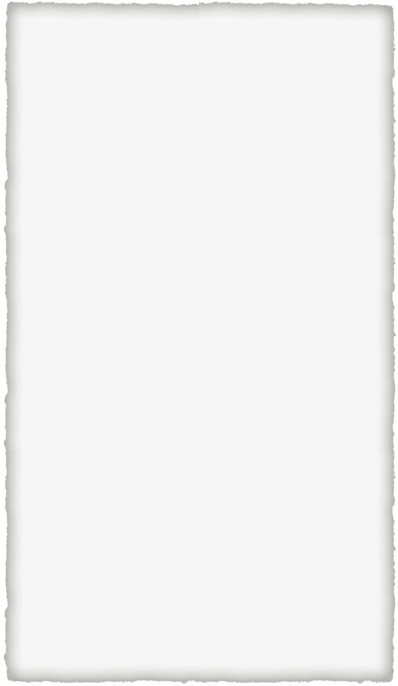 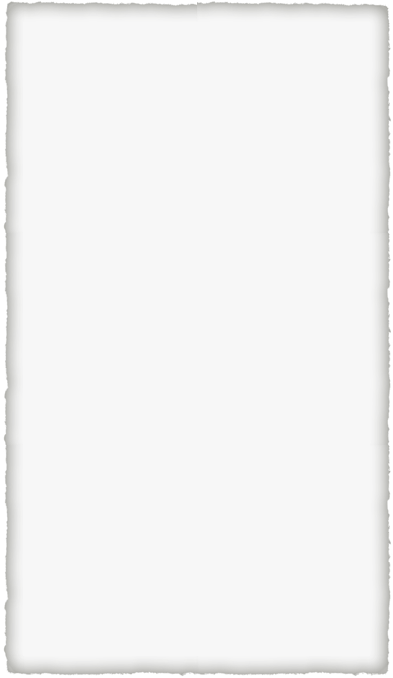 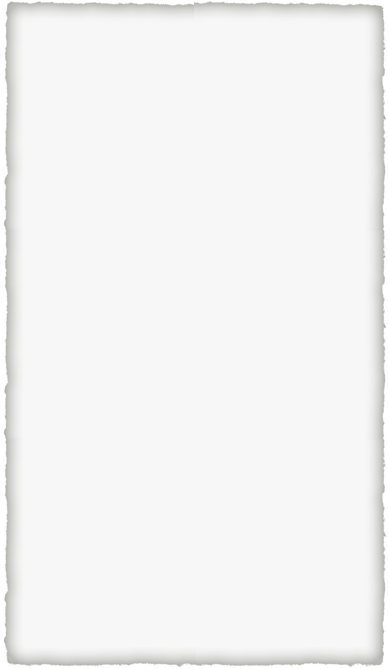 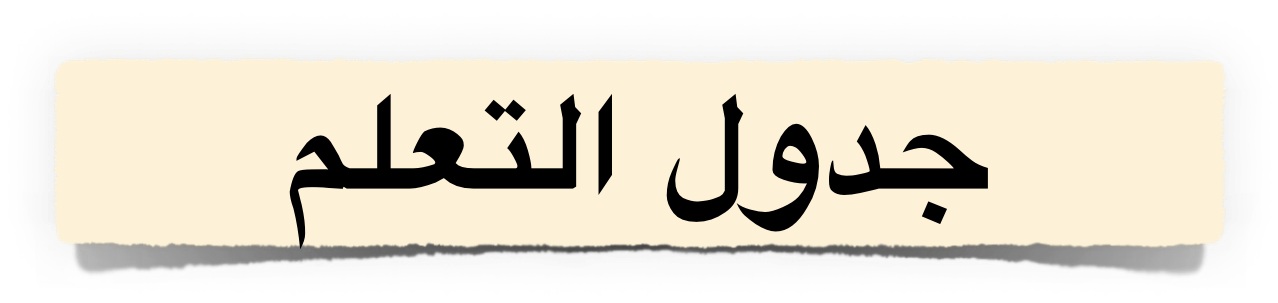 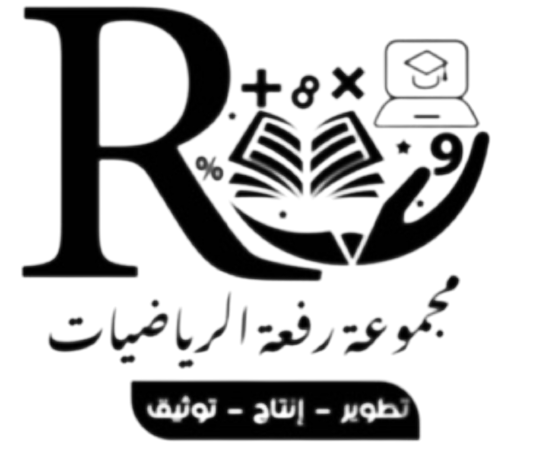 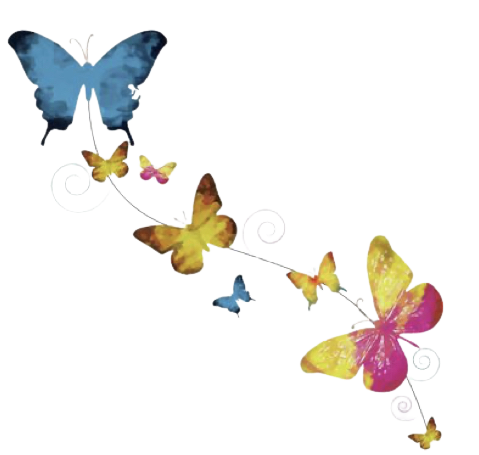 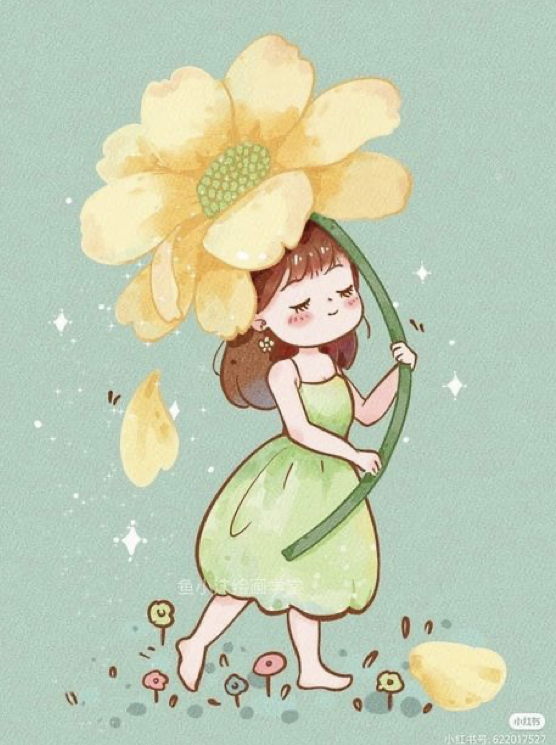 أ/ فاطمة جبران
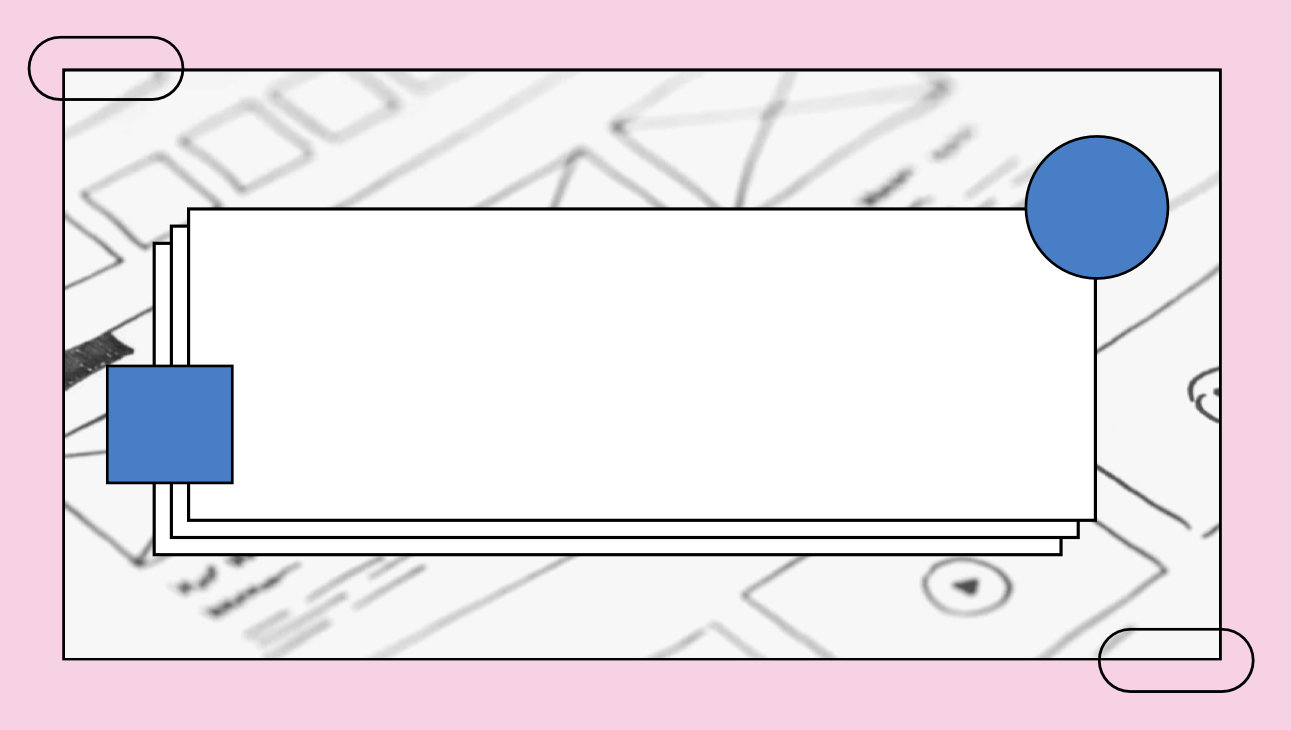 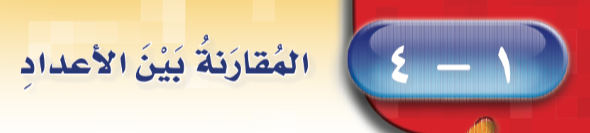 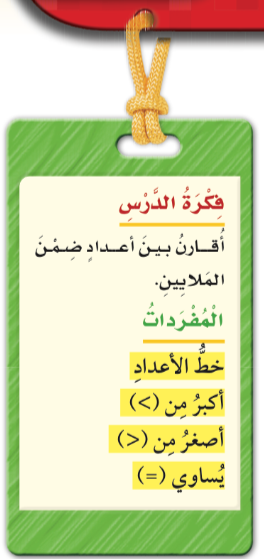 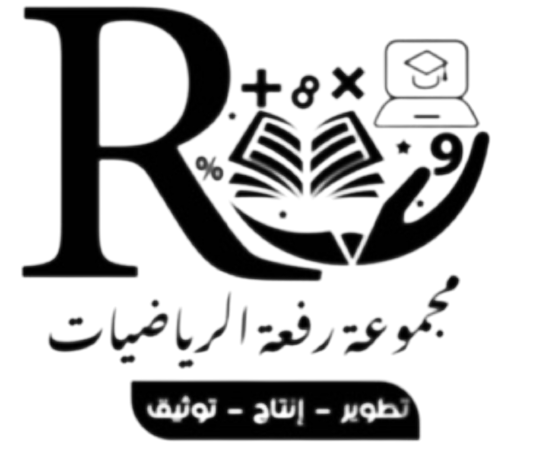 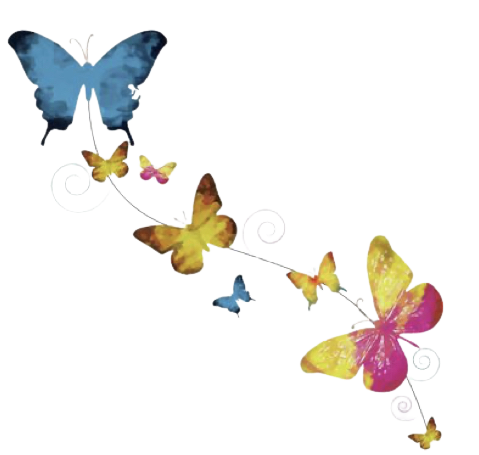 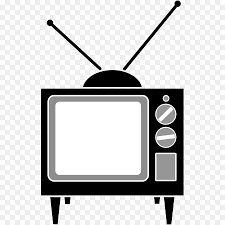 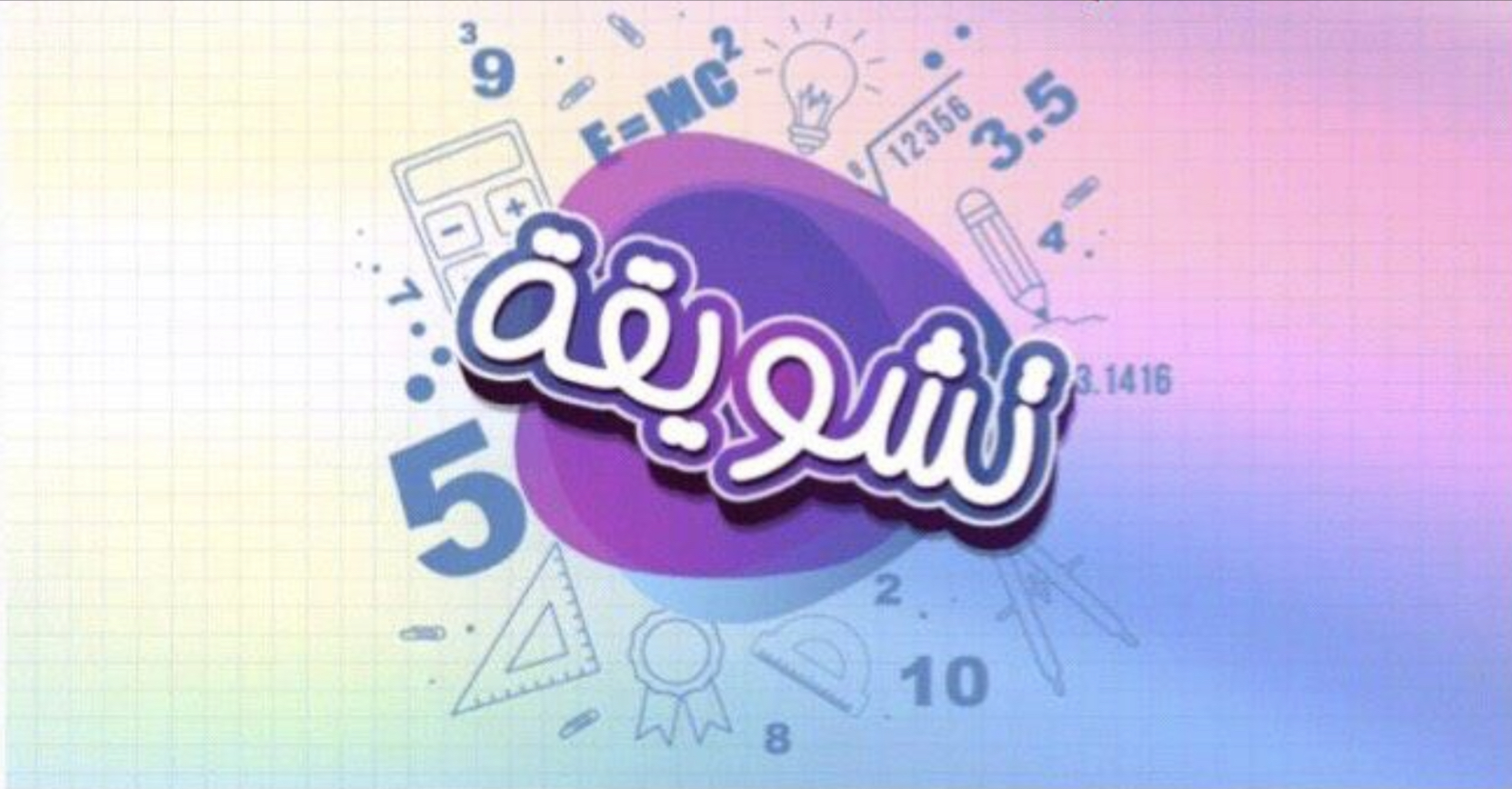 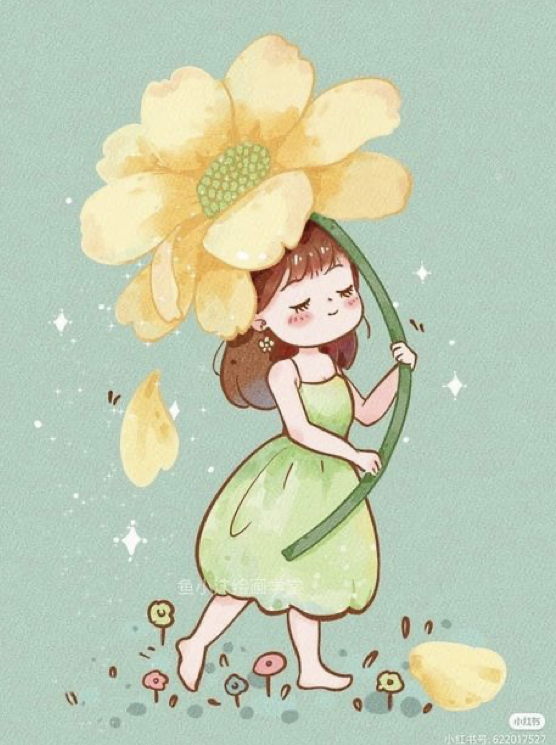 أ/ فاطمة جبران
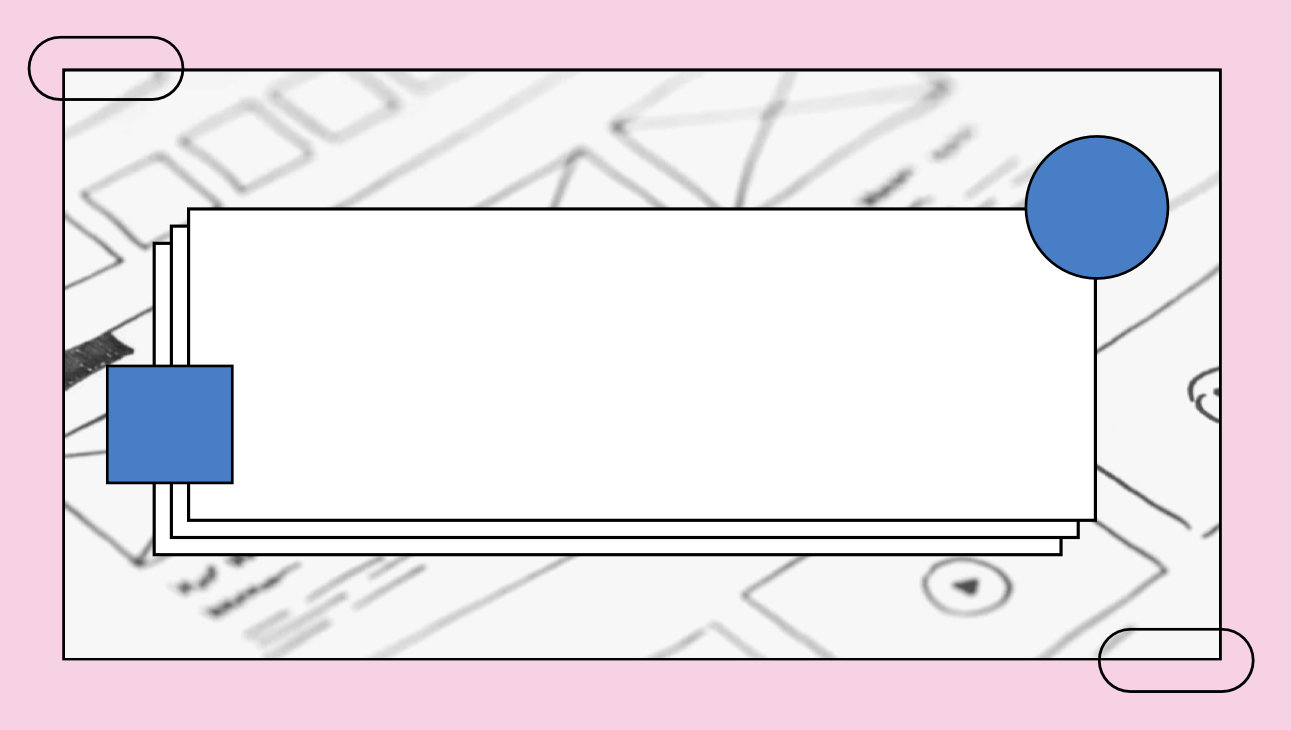 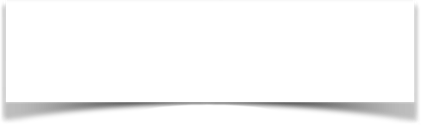 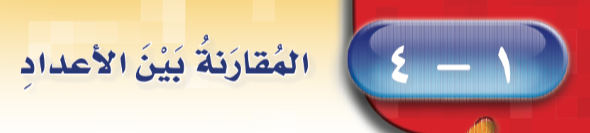 صفحة الكتاب ٢٤
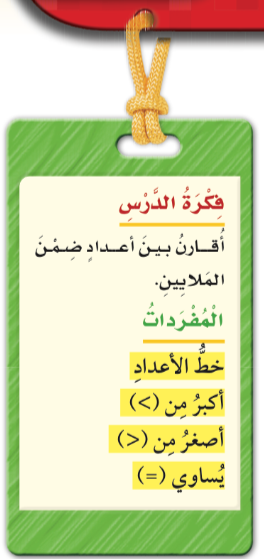 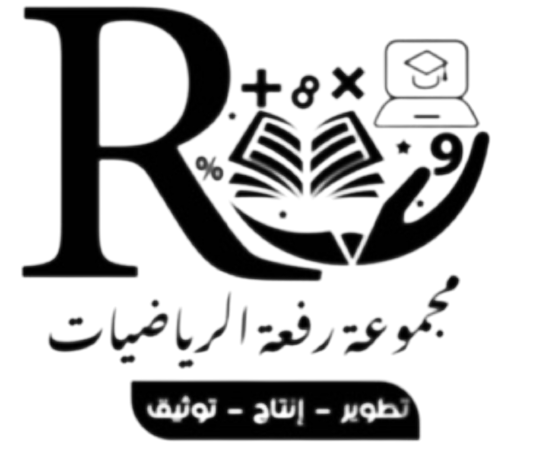 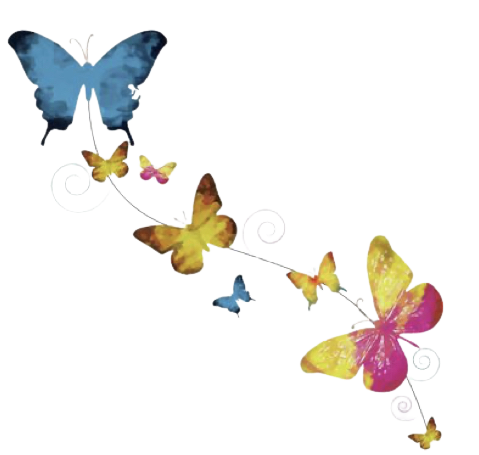 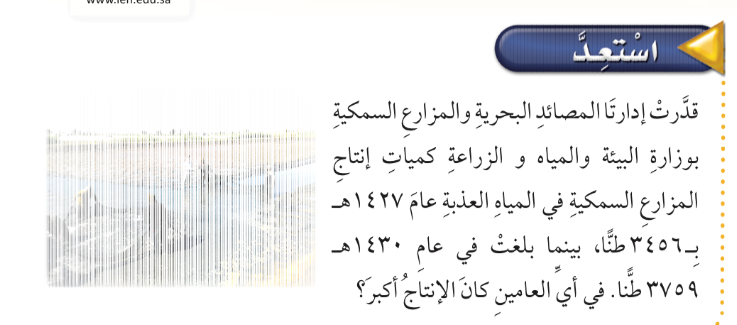 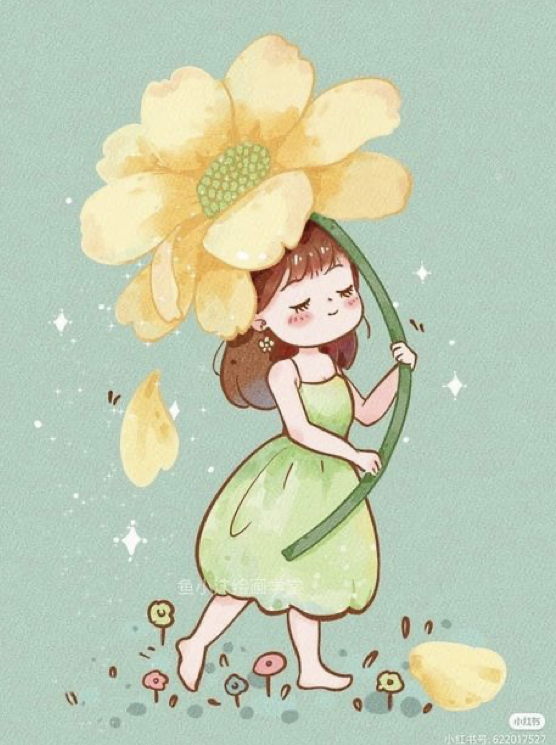 أ/ فاطمة جبران
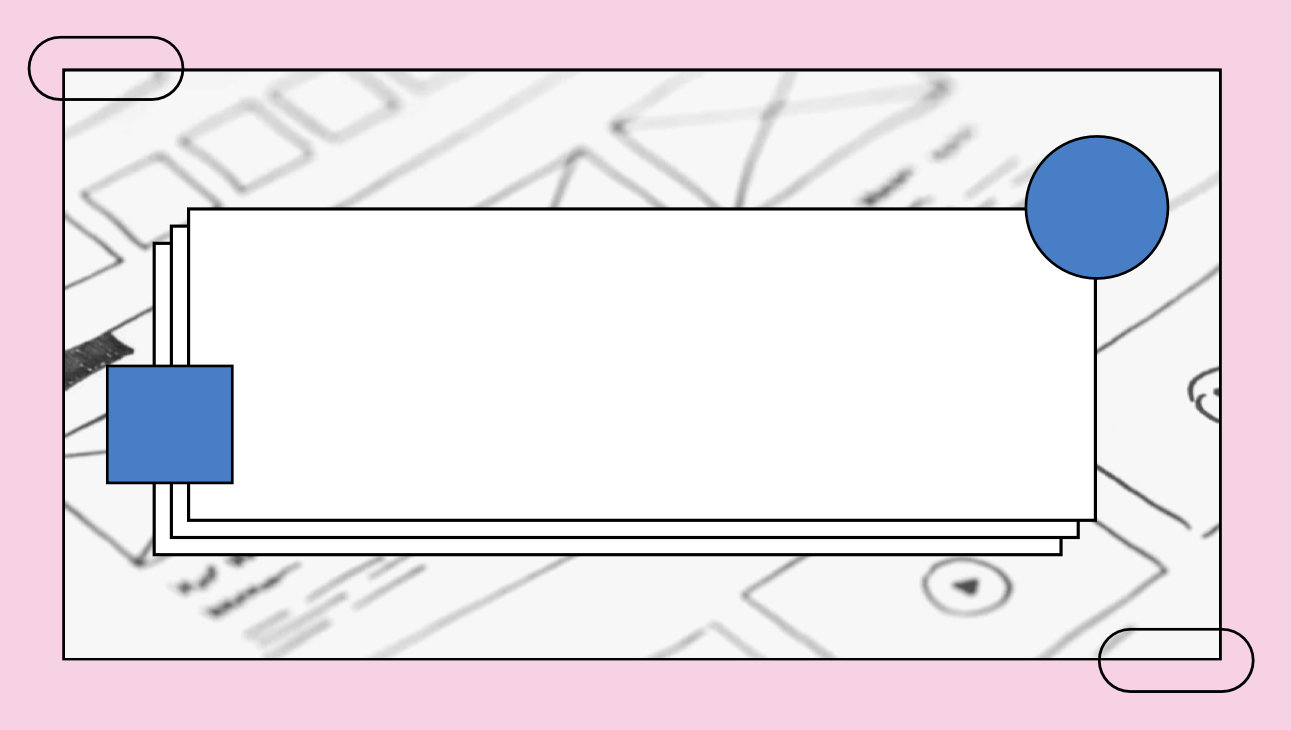 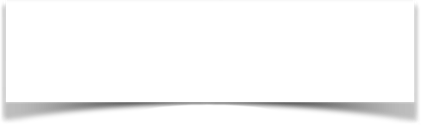 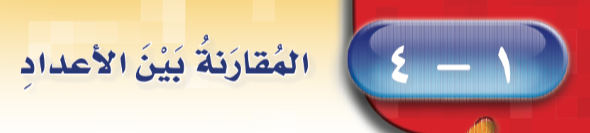 صفحة الكتاب ٢٤
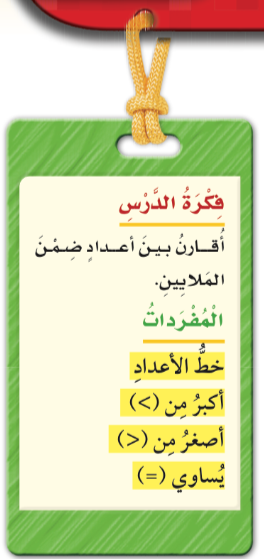 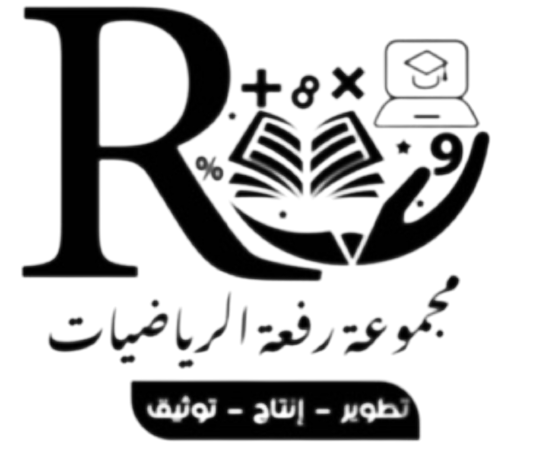 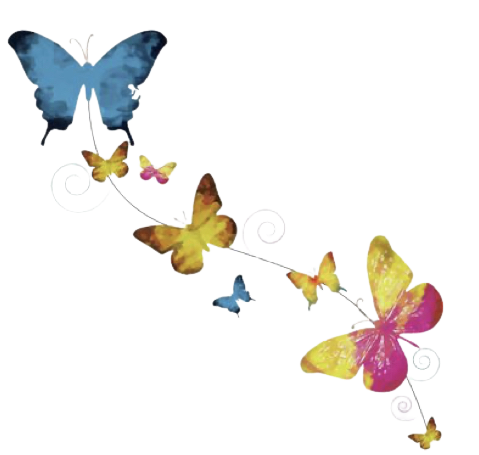 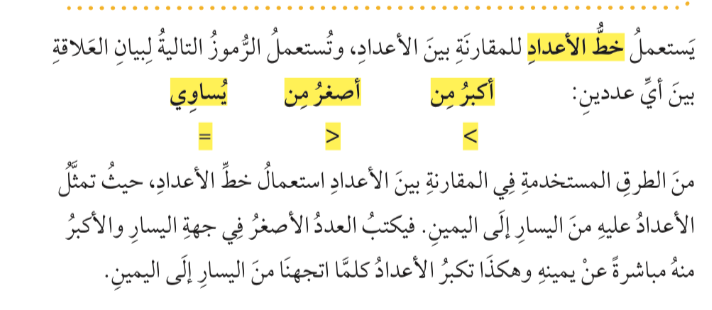 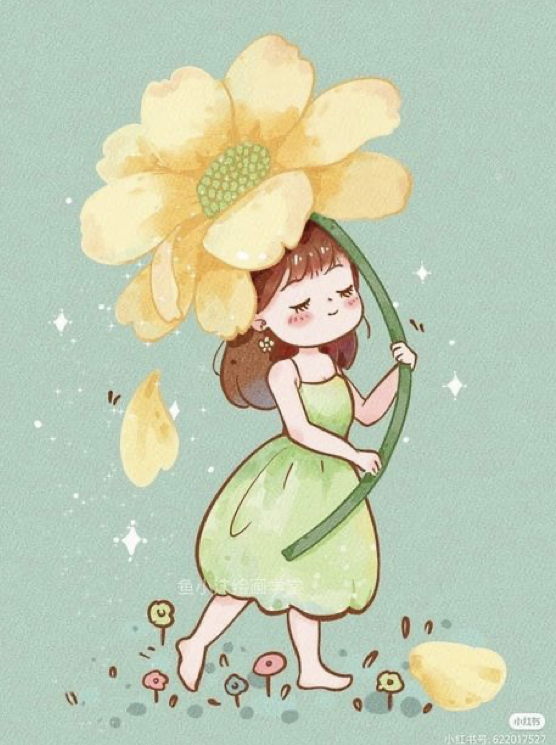 أ/ فاطمة جبران
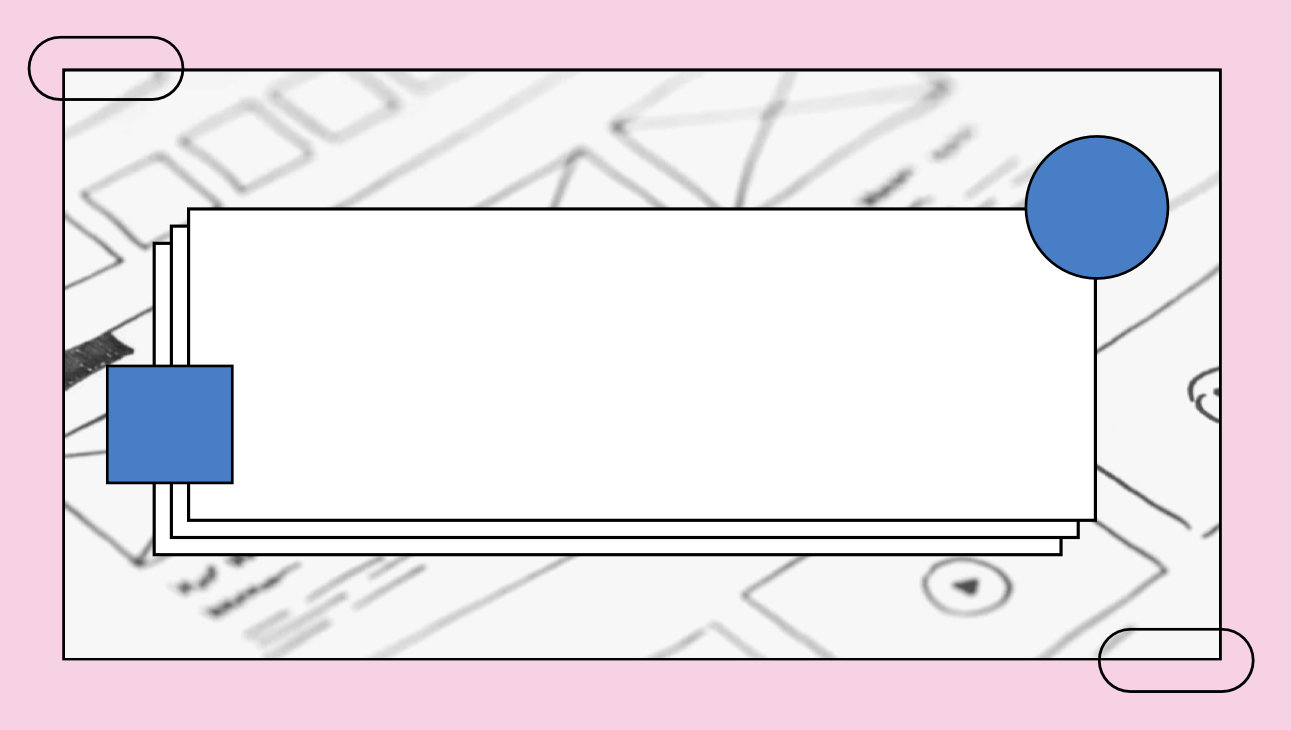 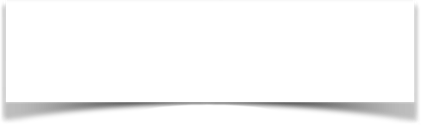 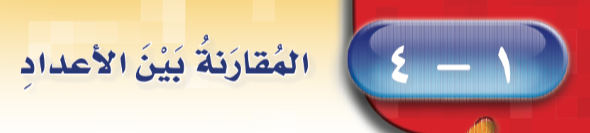 صفحة الكتاب ٢٤
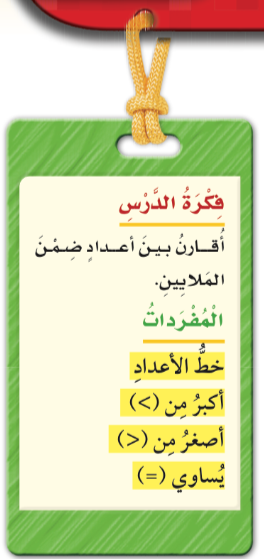 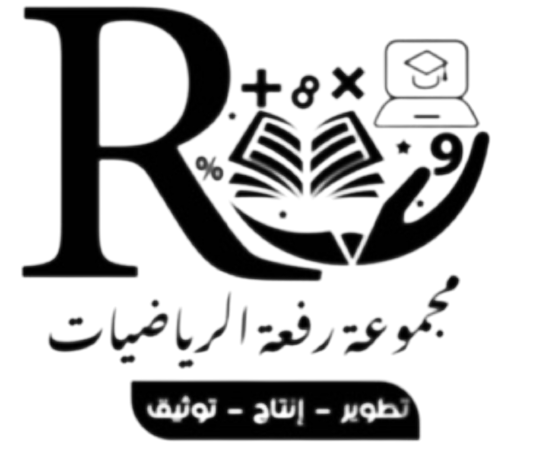 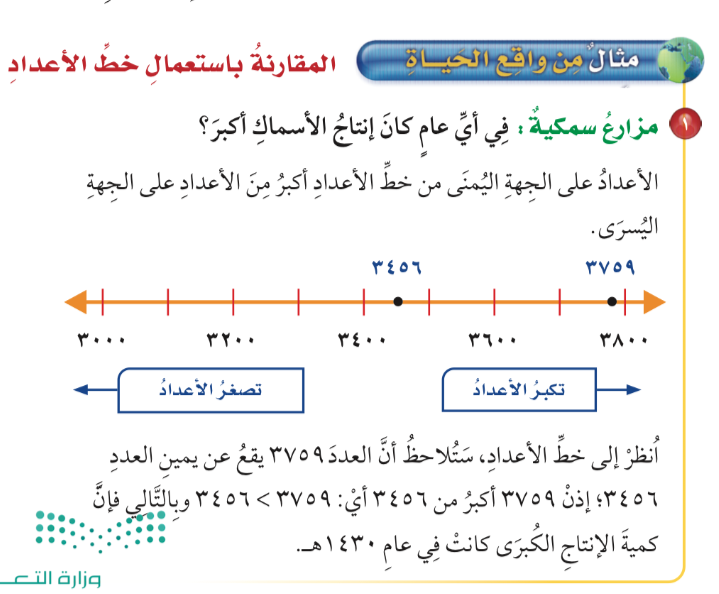 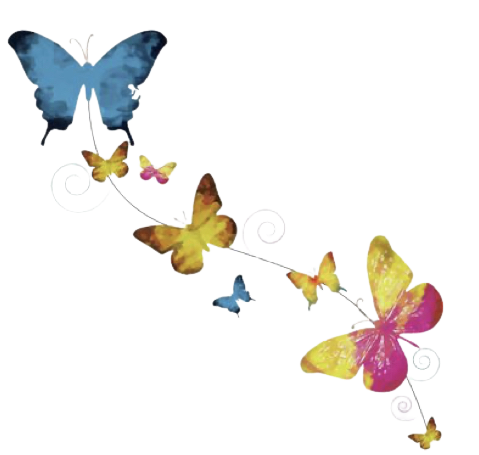 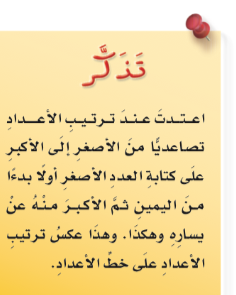 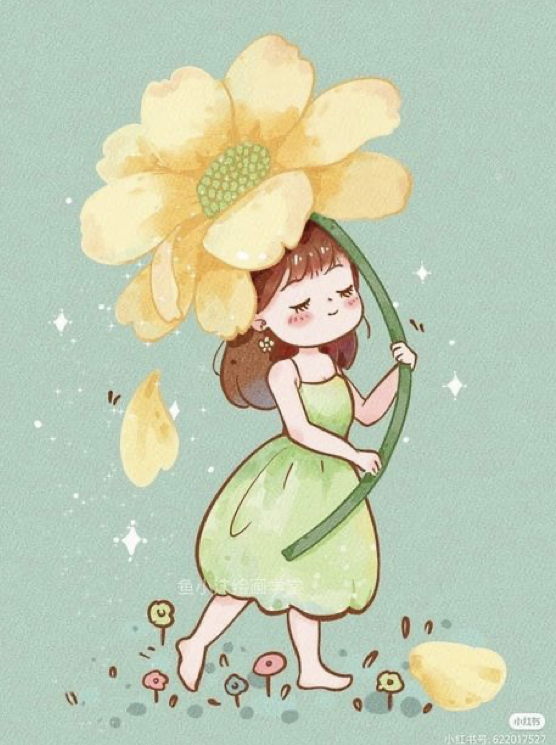 أ/ فاطمة جبران
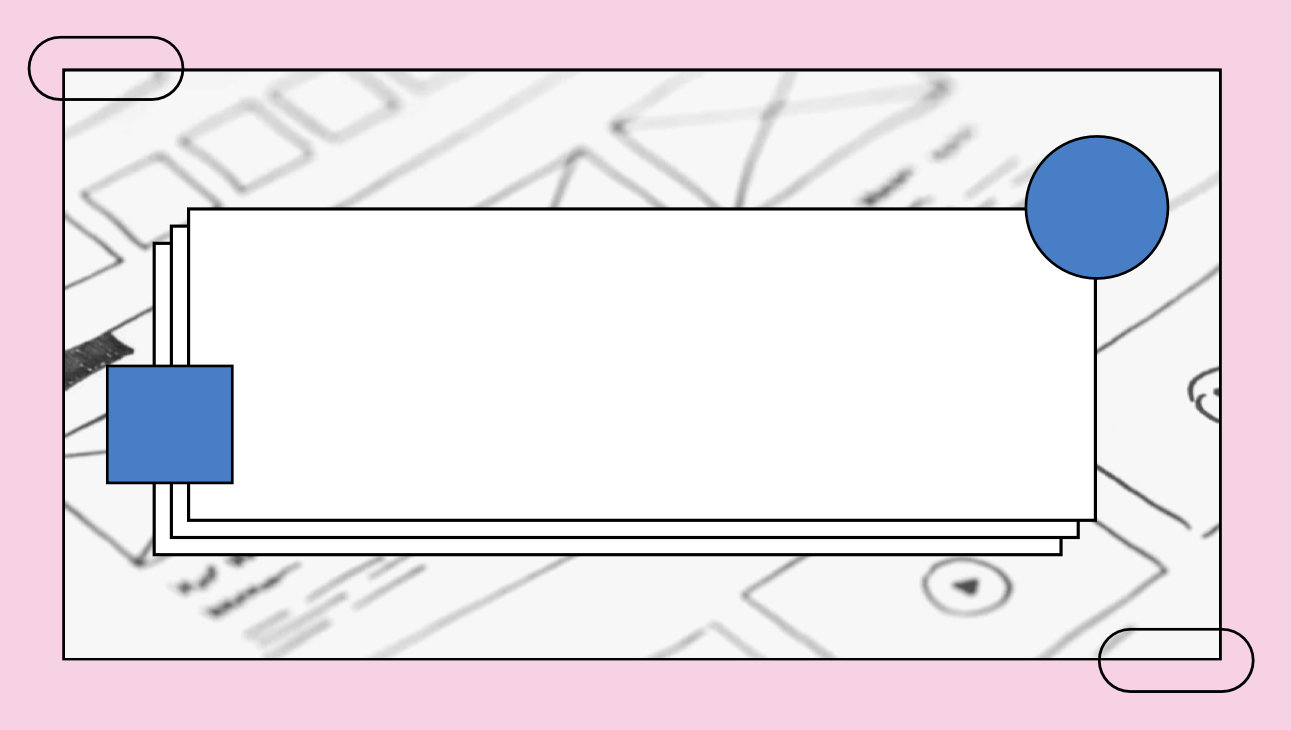 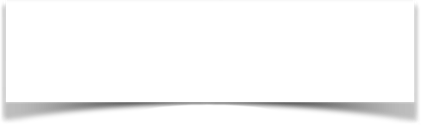 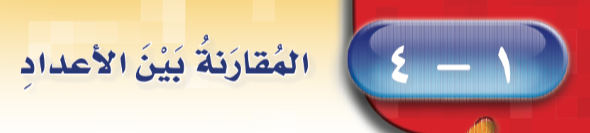 صفحة الكتاب ٢٥
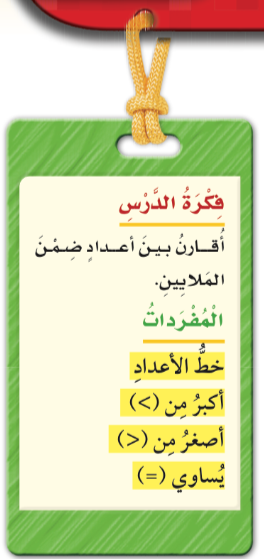 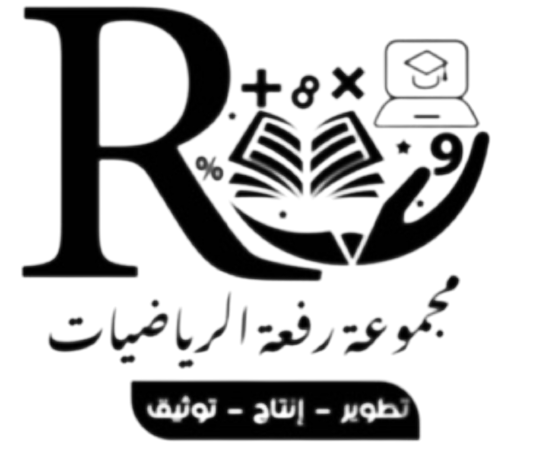 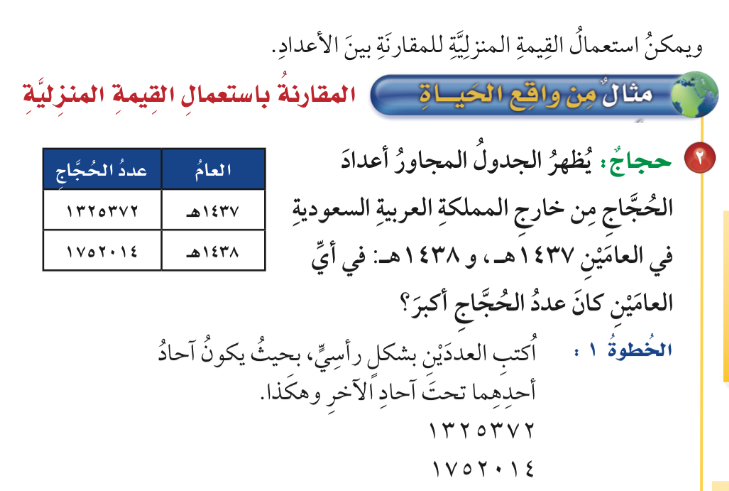 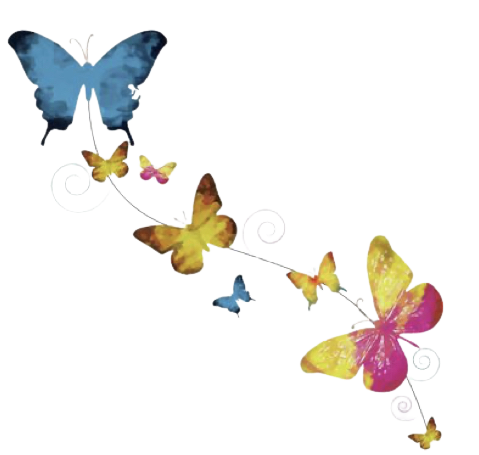 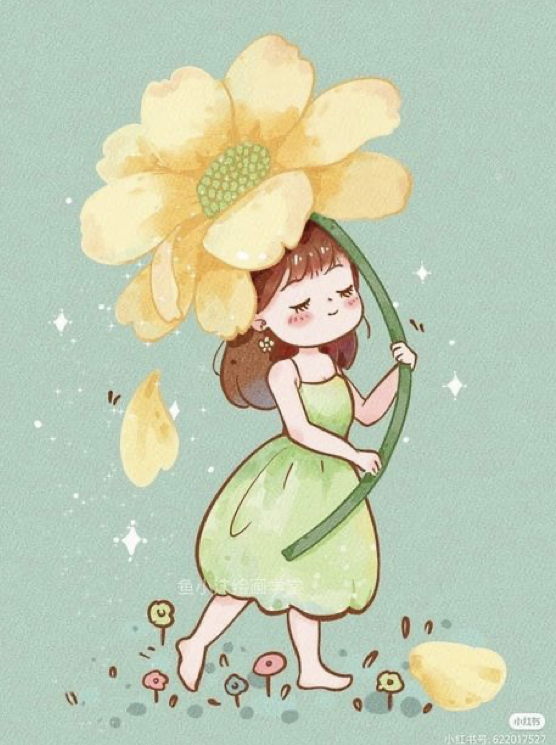 أ/ فاطمة جبران
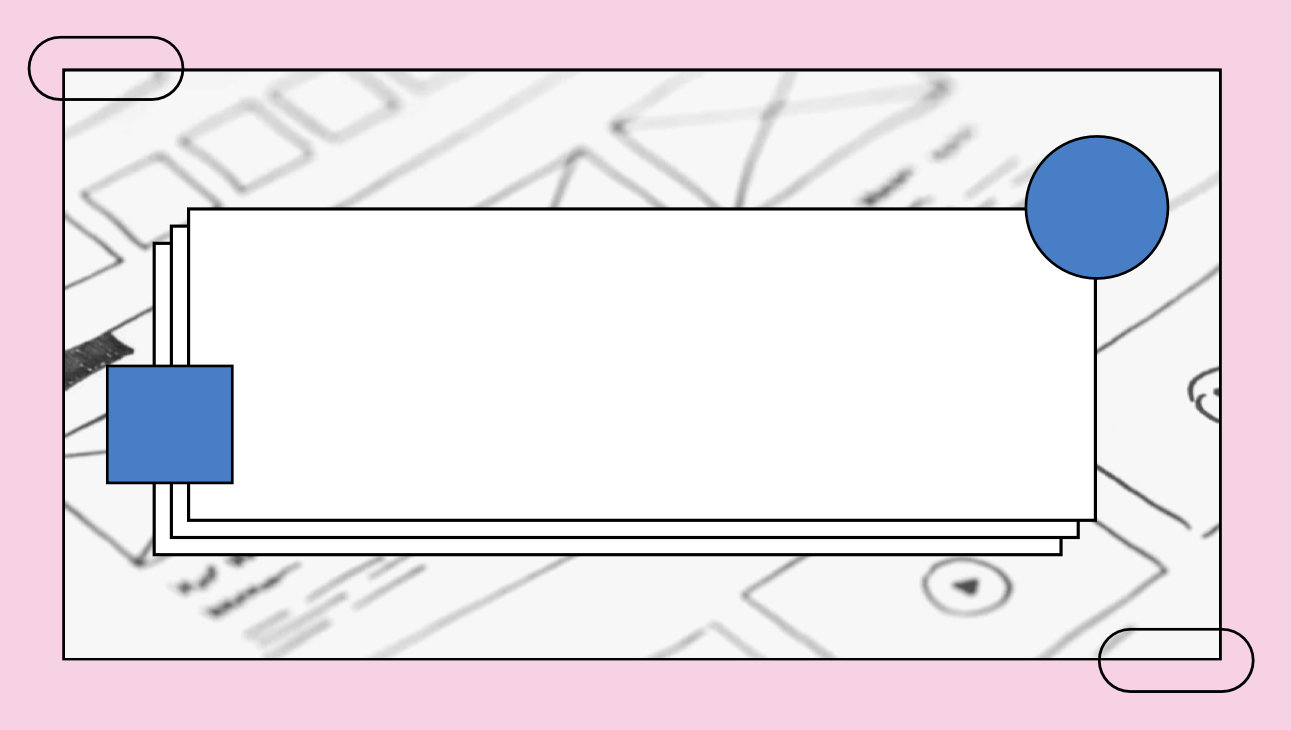 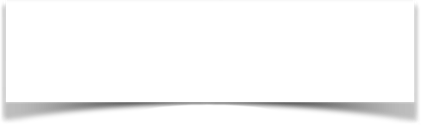 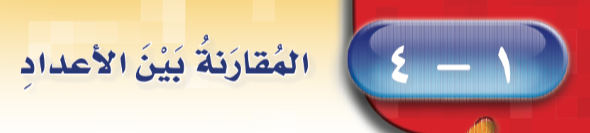 صفحة الكتاب ٢٥
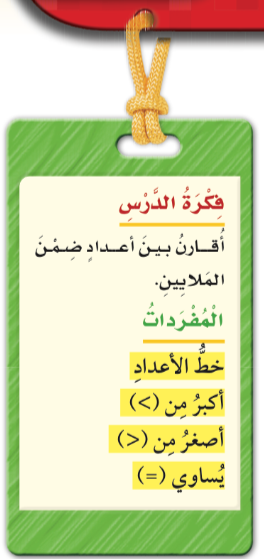 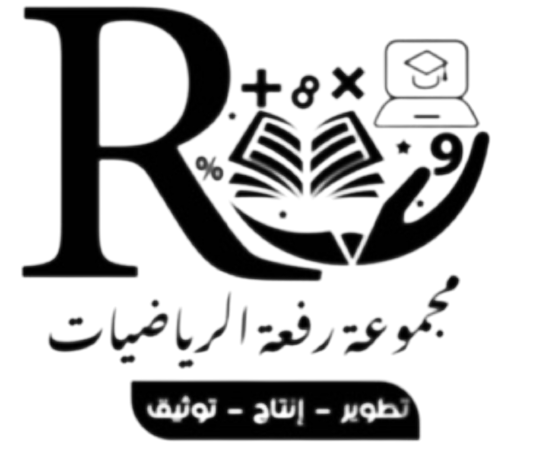 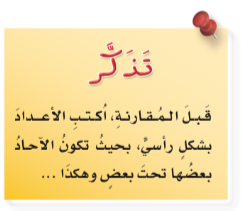 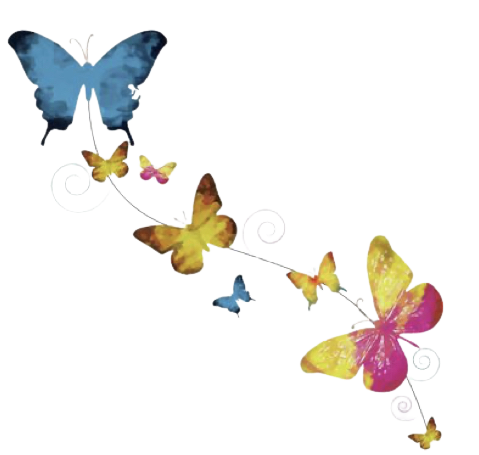 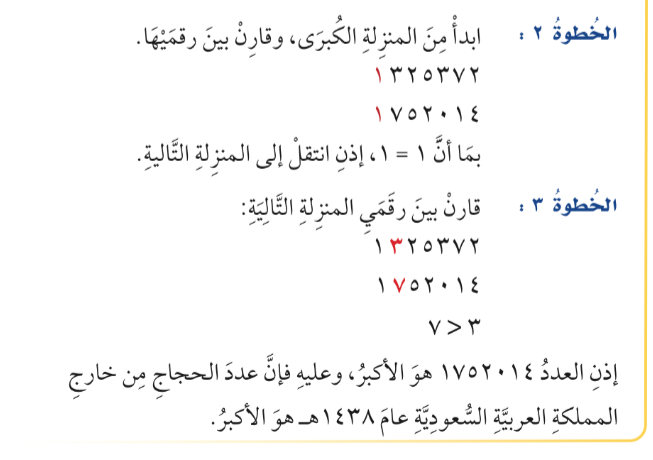 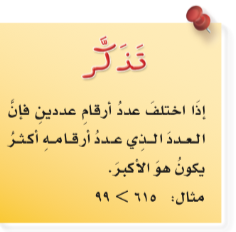 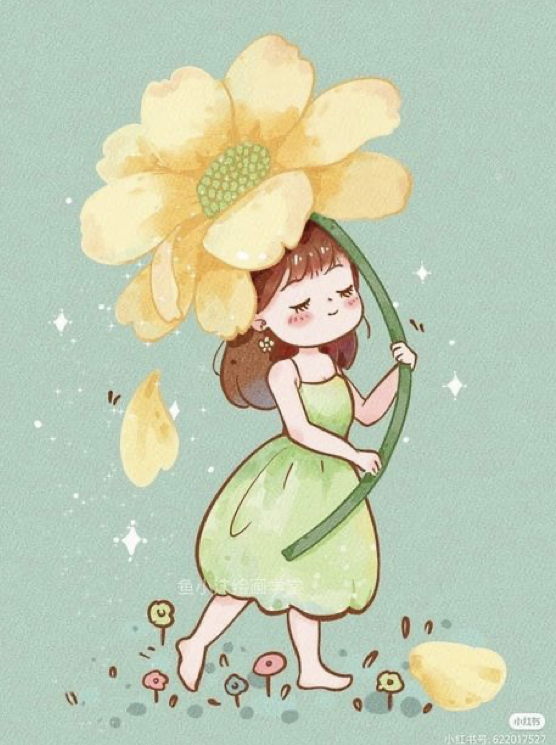 أ/ فاطمة جبران
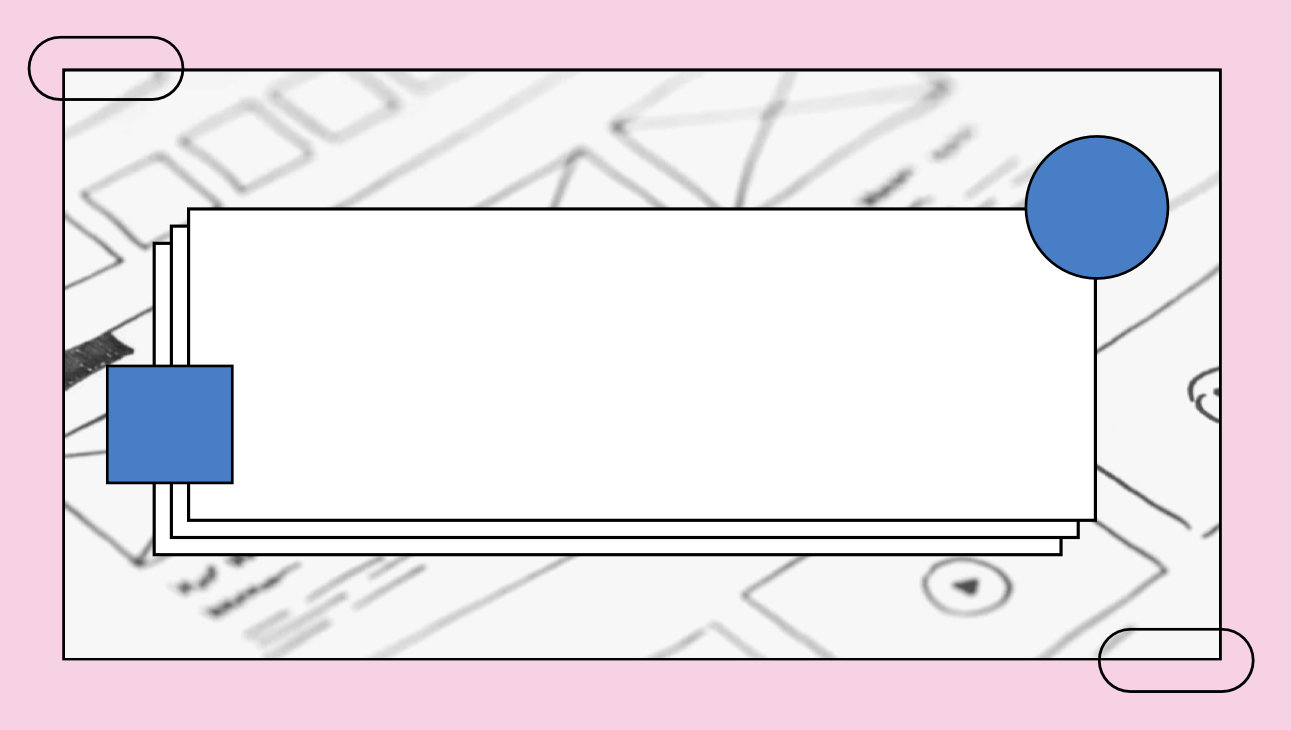 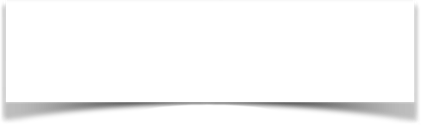 🌟
صفحة الكتاب ٢٥
🌟
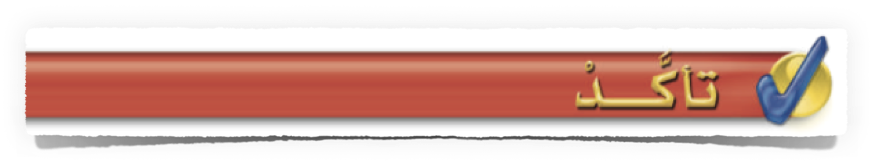 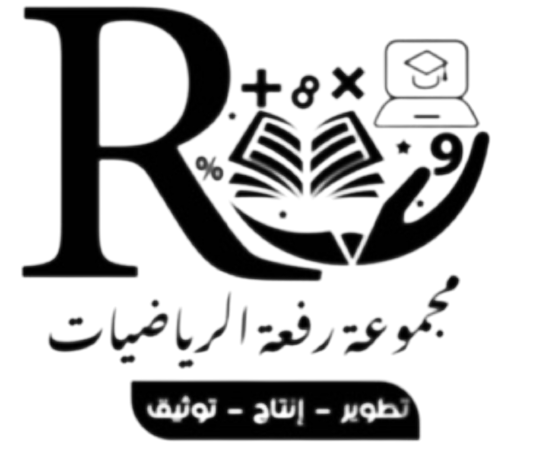 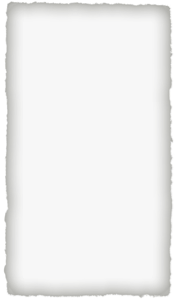 🌟
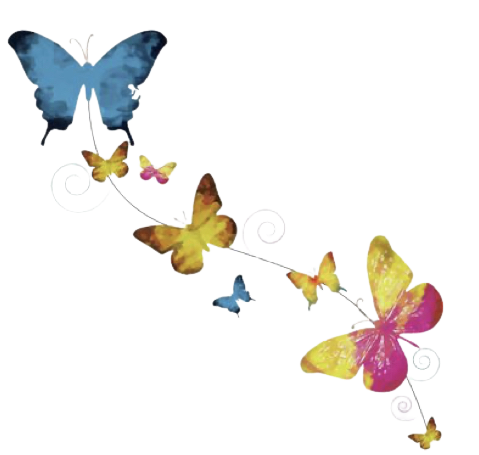 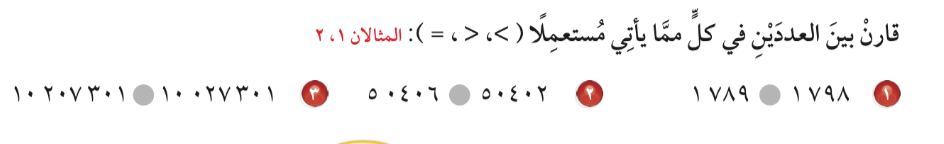 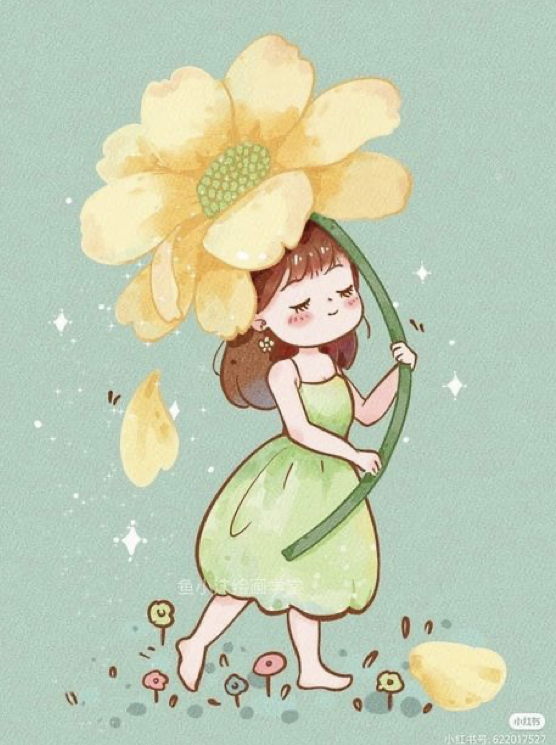 أ/ فاطمة جبران
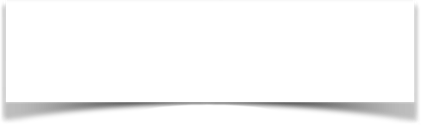 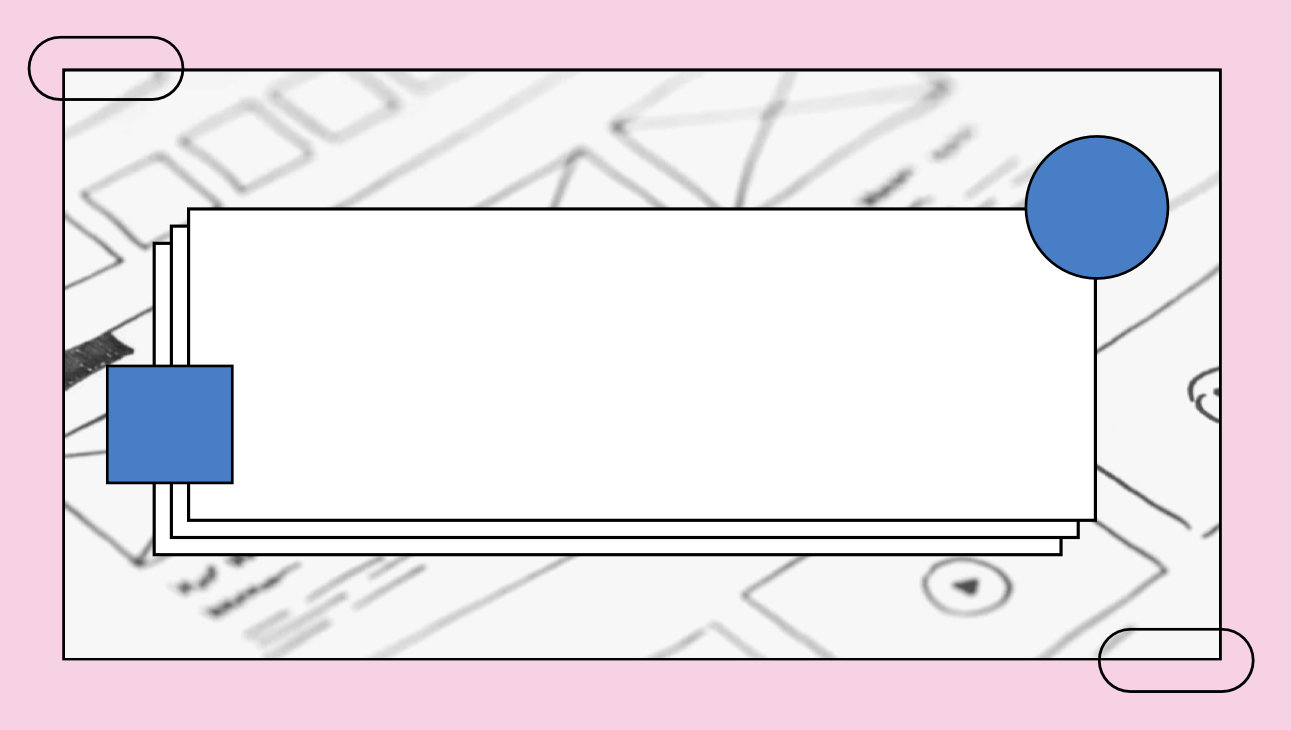 🌟
صفحة الكتاب ٢٥
🌟
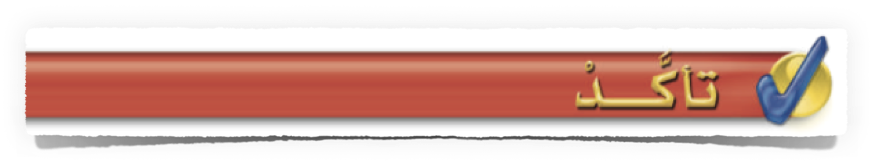 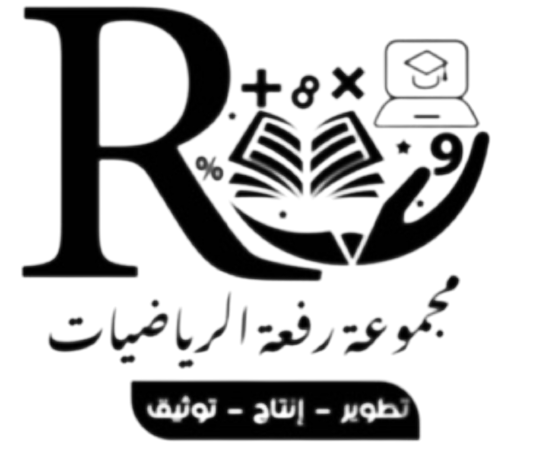 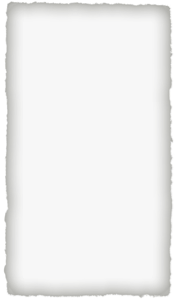 🌟
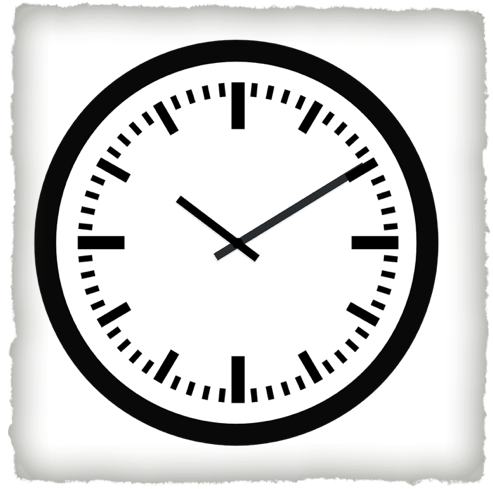 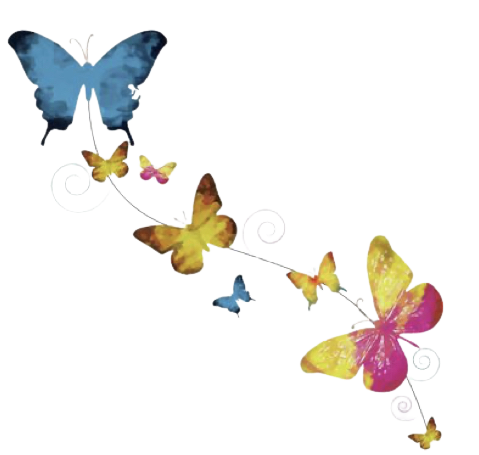 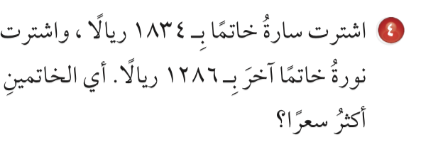 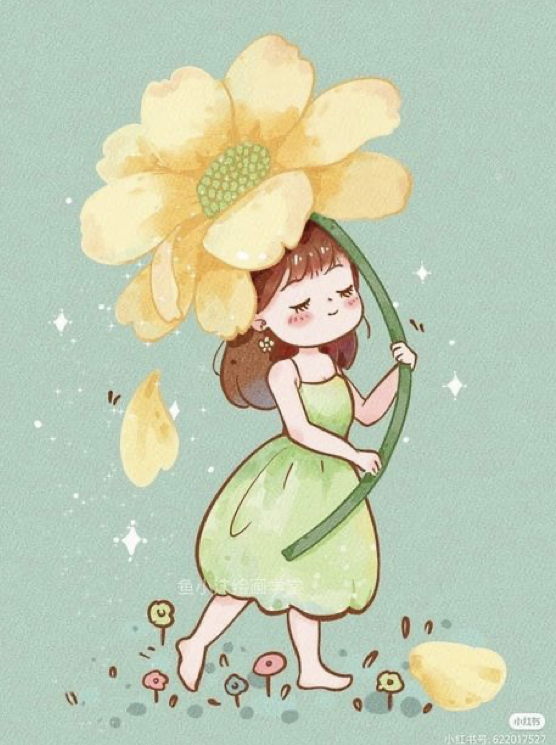 أ/ فاطمة جبران
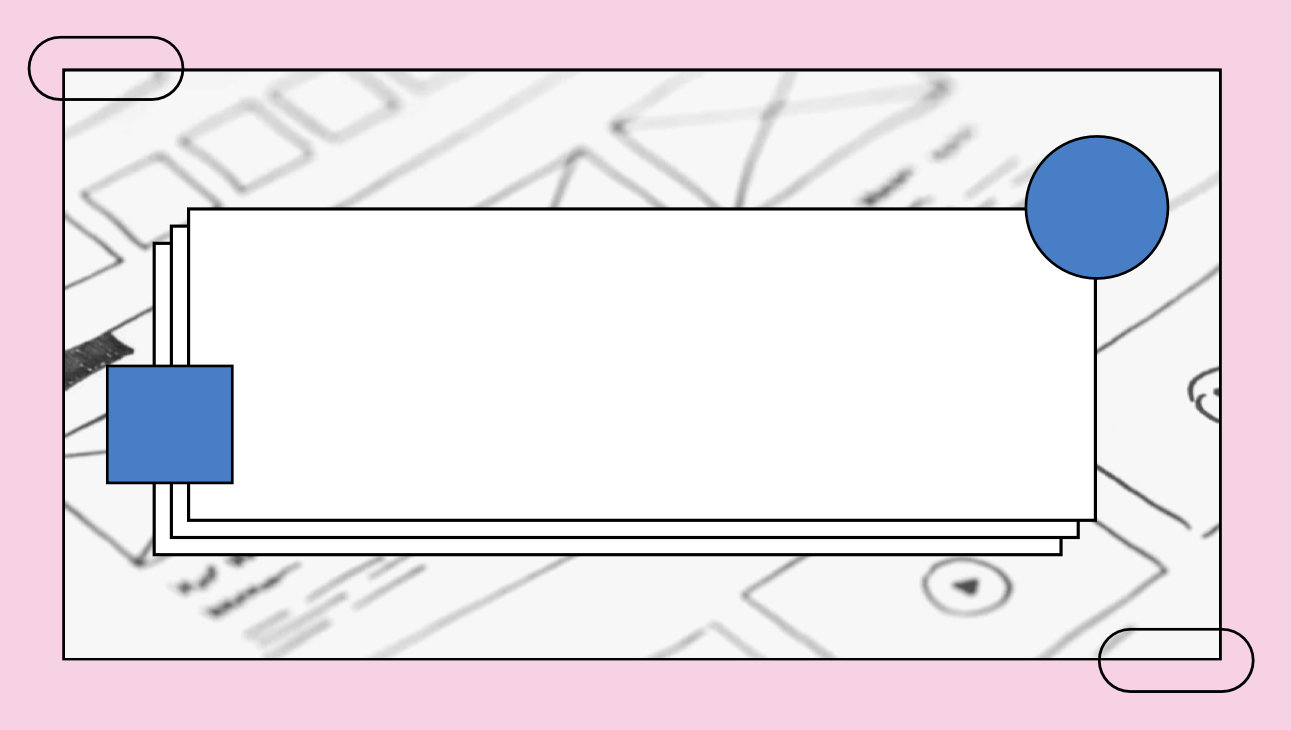 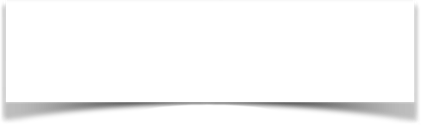 صفحة الكتاب ٢٦
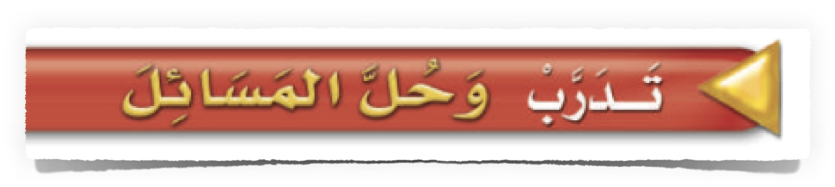 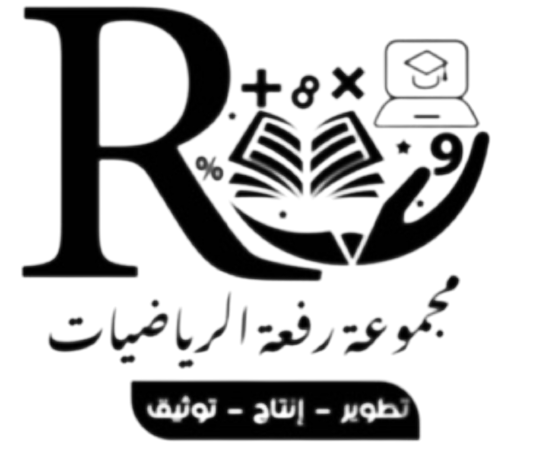 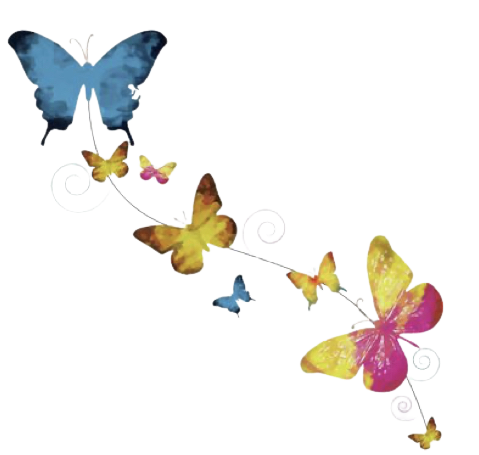 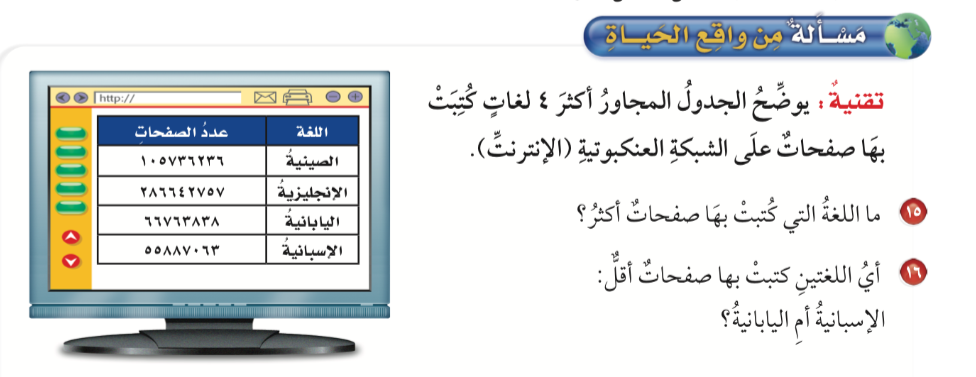 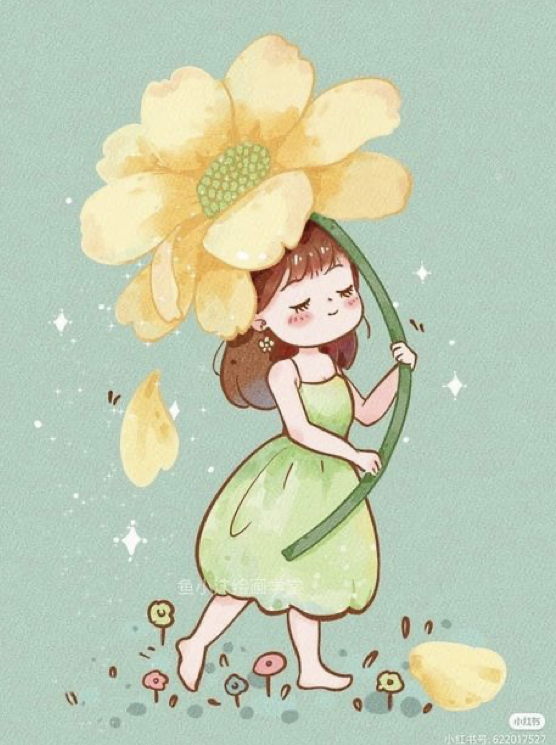 أ/ فاطمة جبران
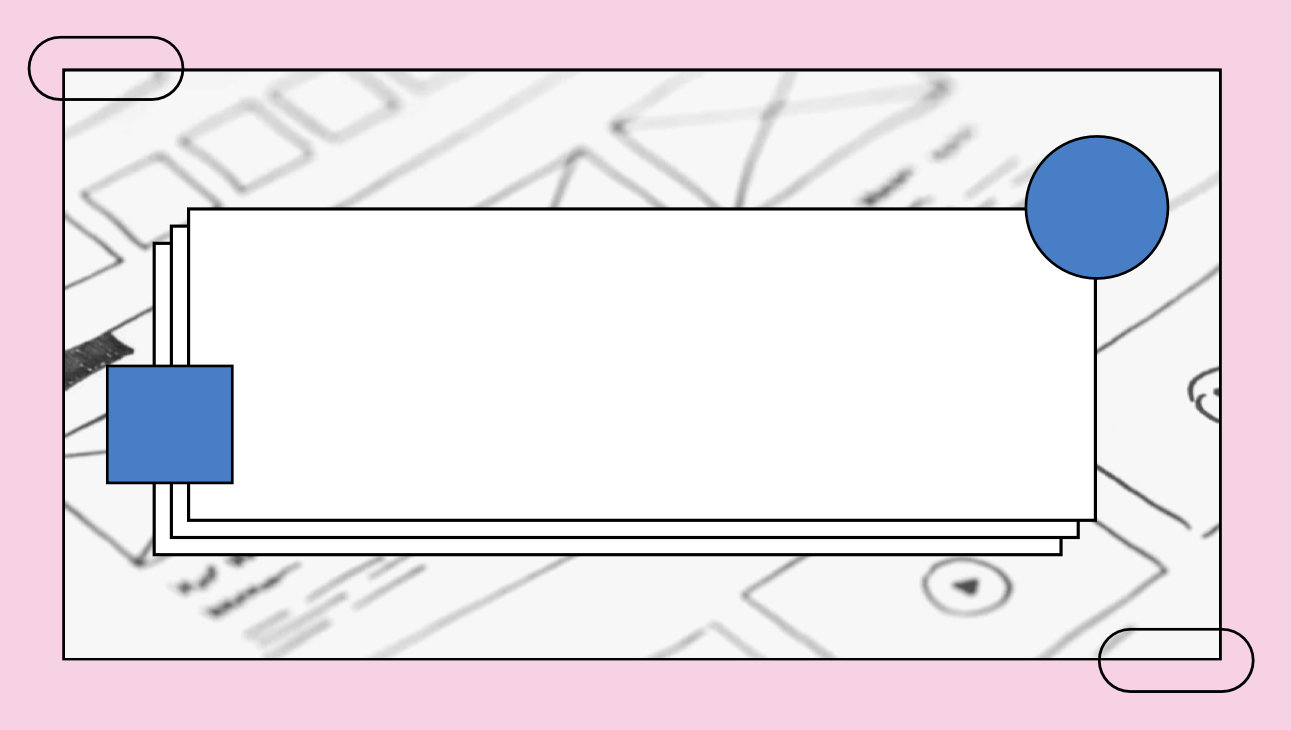 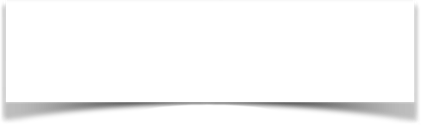 صفحة الكتاب ٢٦
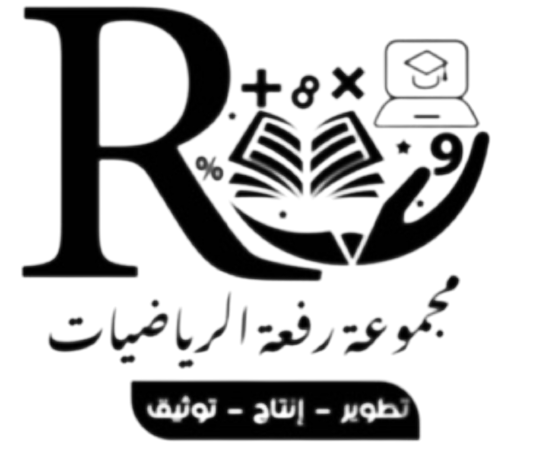 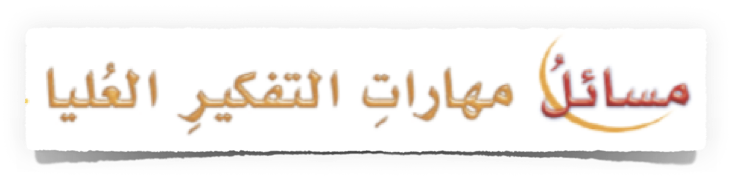 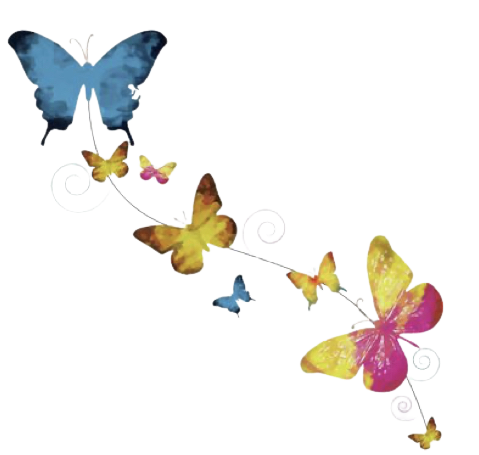 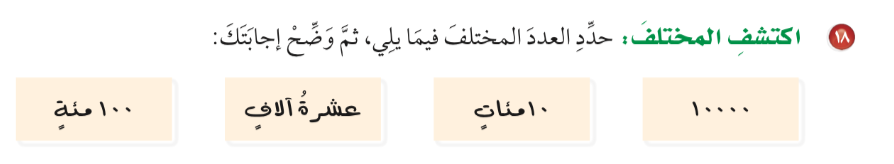 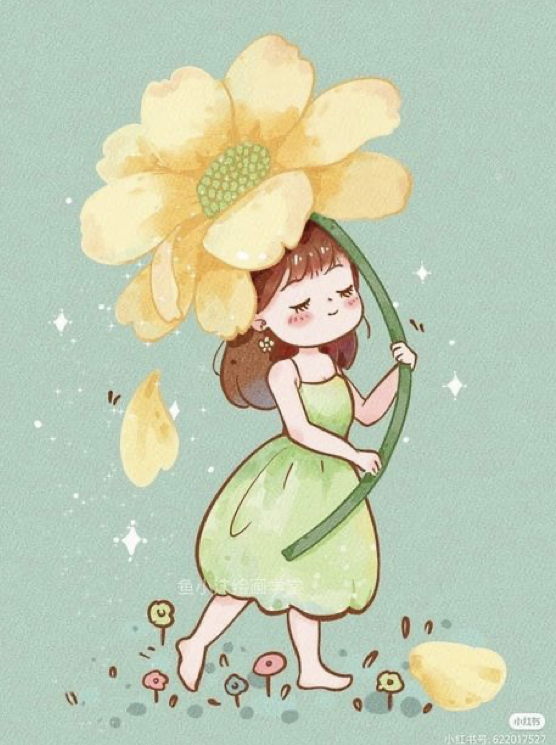 أ/ فاطمة جبران
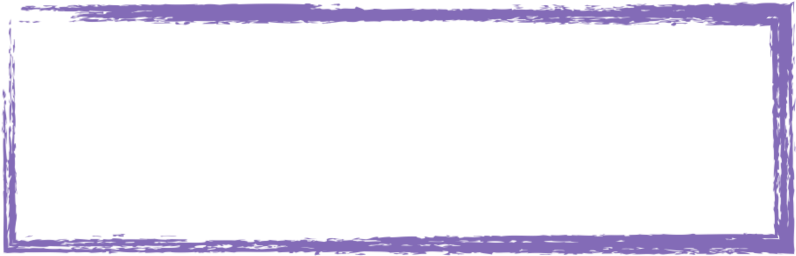 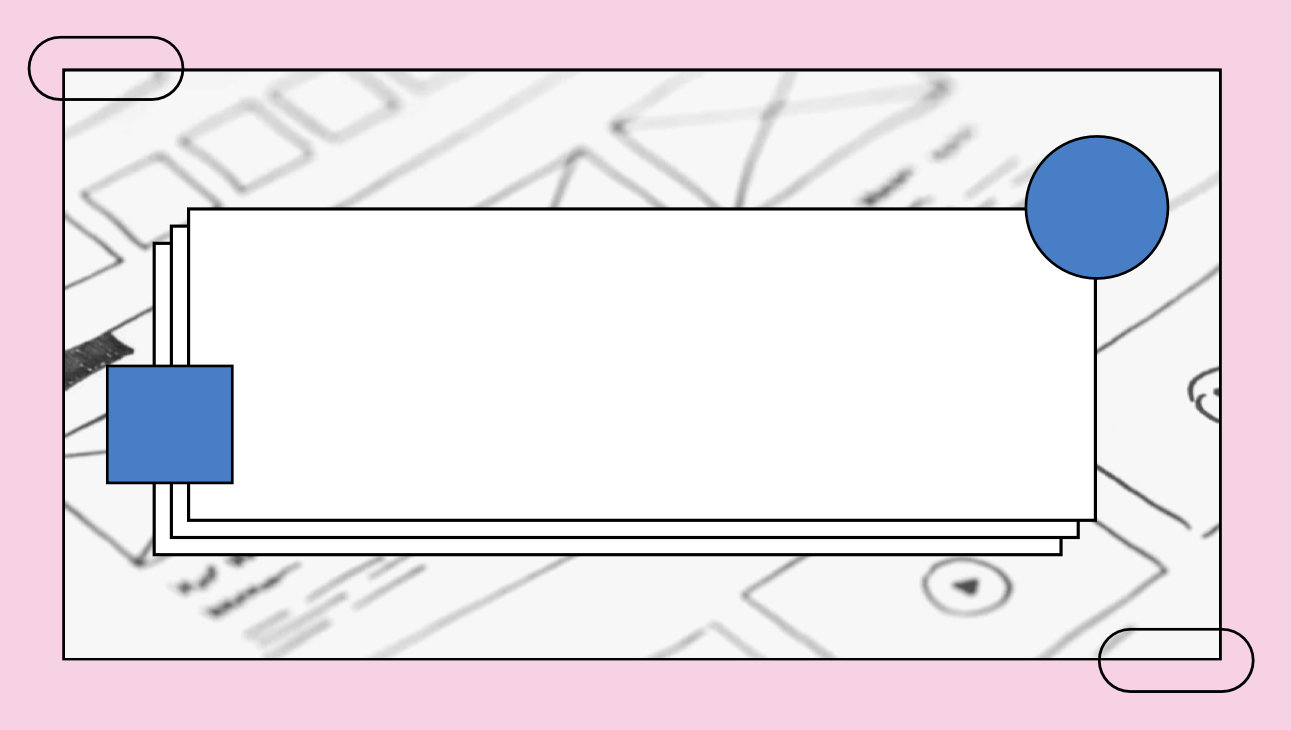 ماذاتعلمت ؟
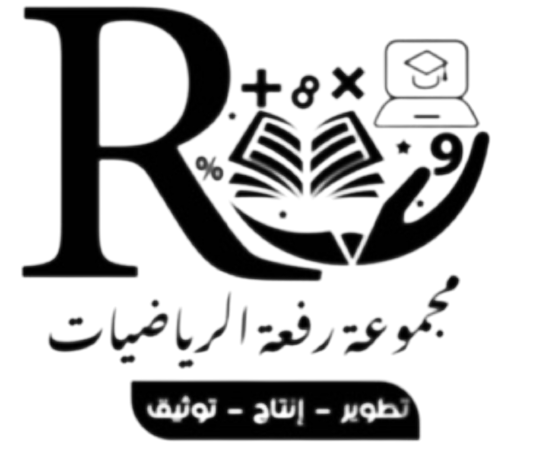 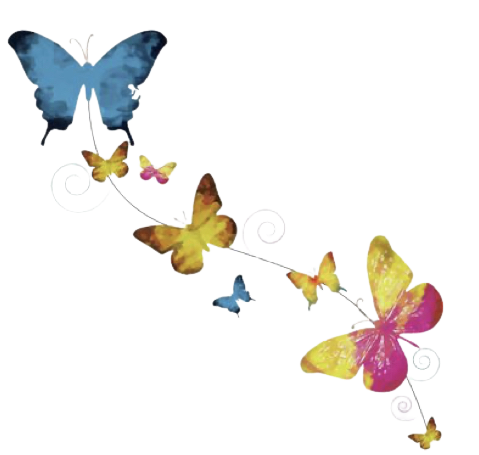 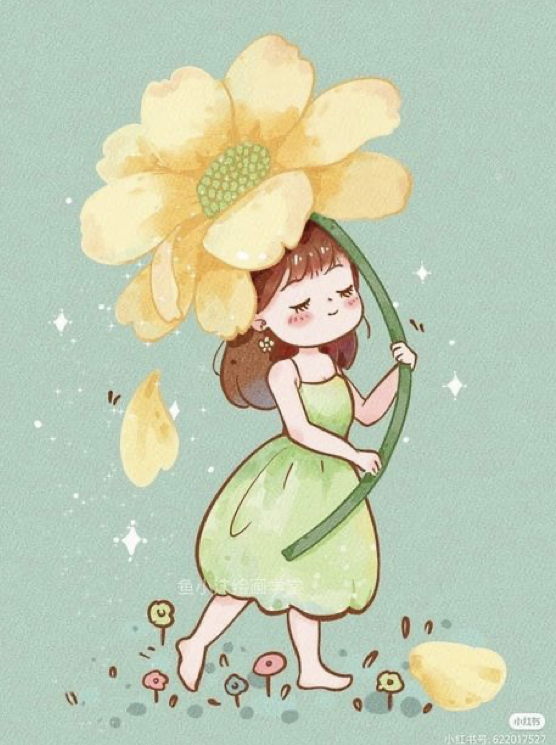 أ/ فاطمة جبران
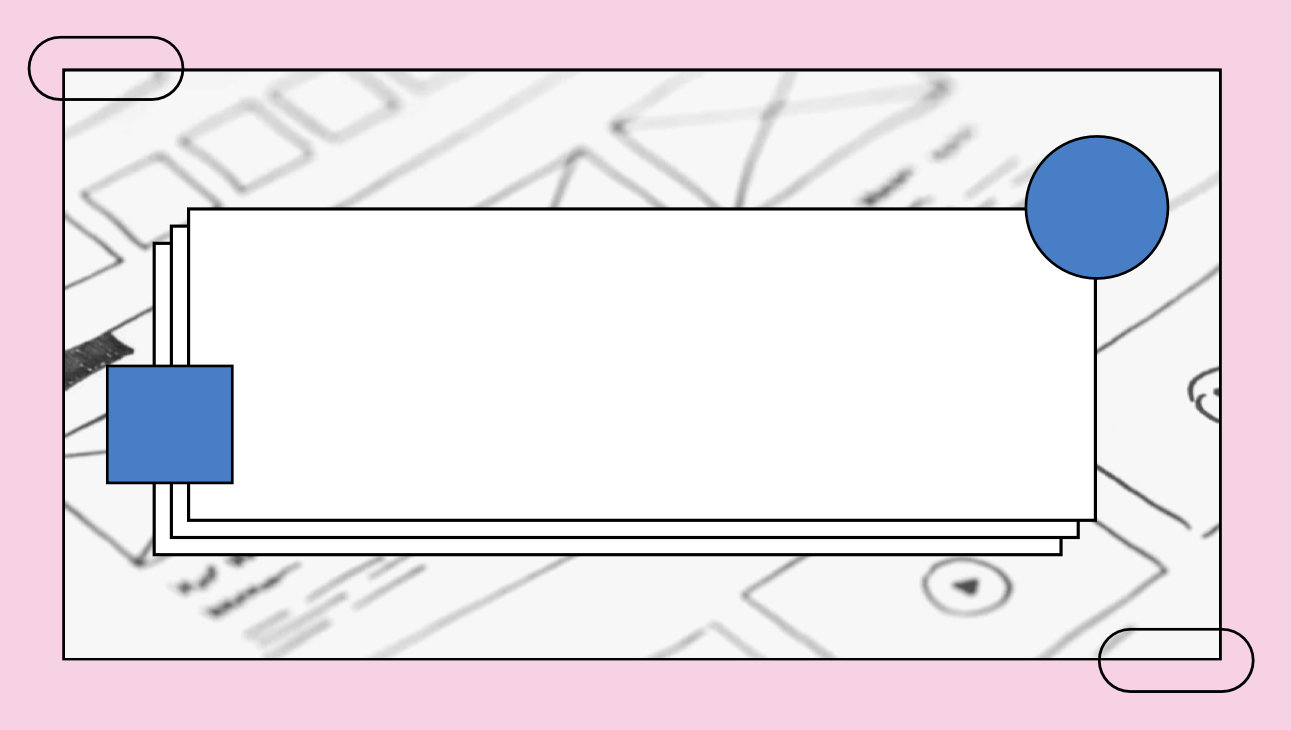 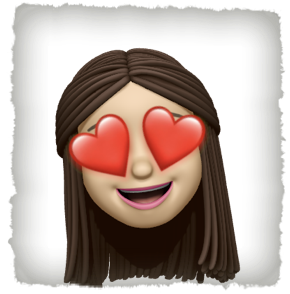 سهل 😍
سهل 😍
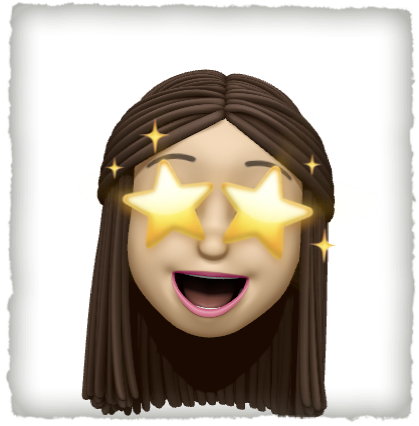 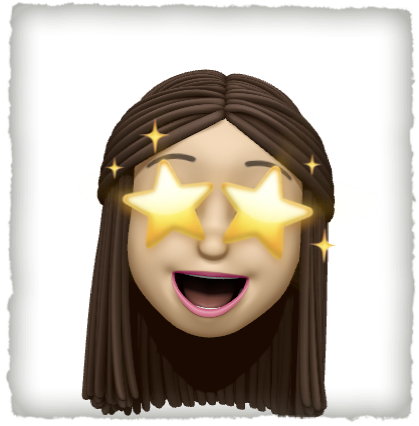 ممتع 🤩
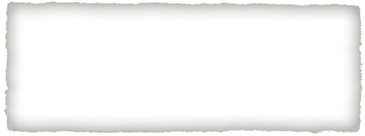 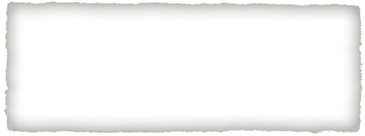 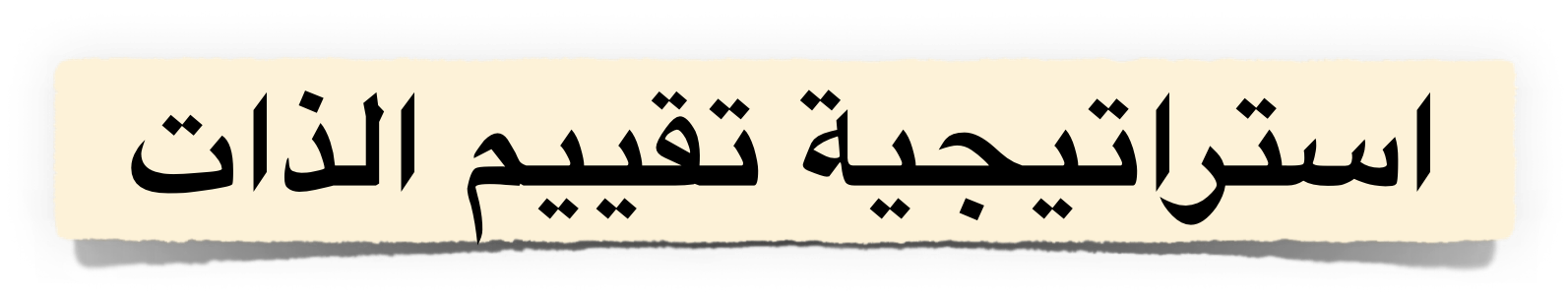 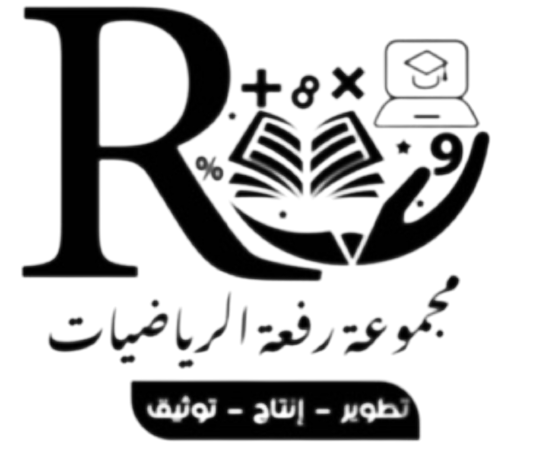 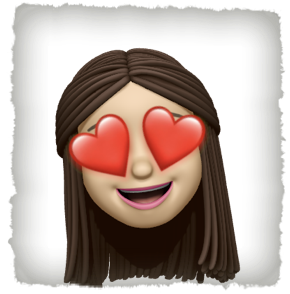 قيم نفسك بالنسبة لفهمك للدرس
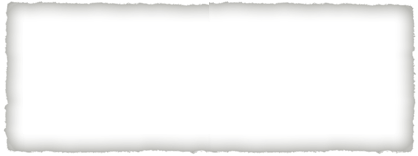 ممتع 🤩
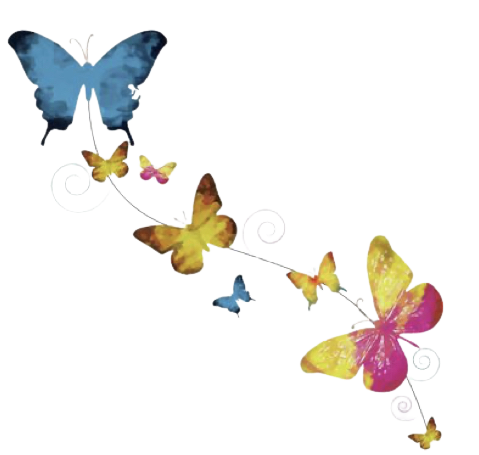 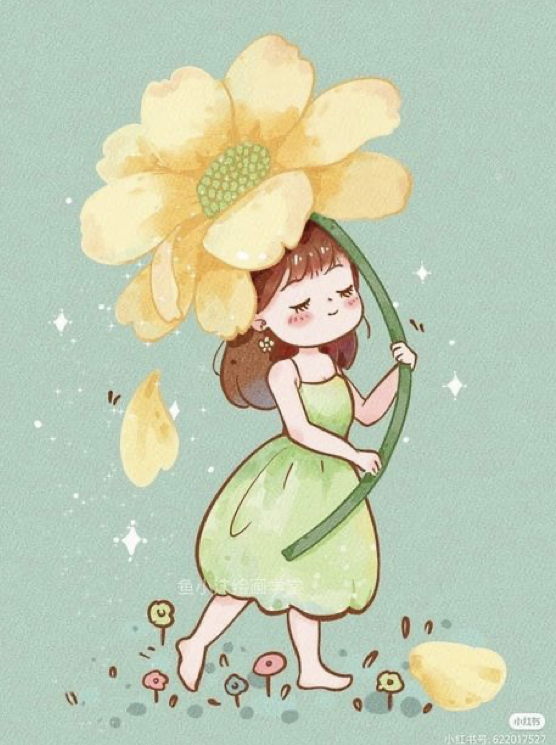 أ/ فاطمة جبران
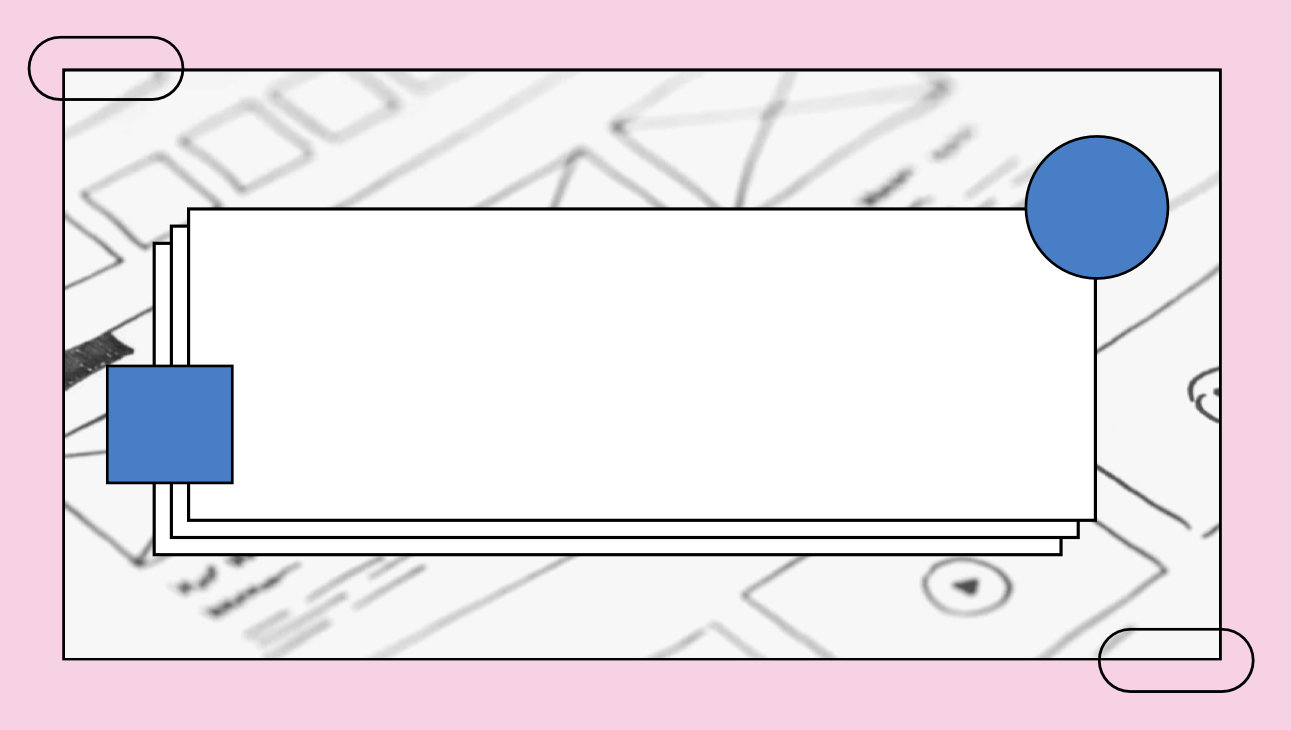 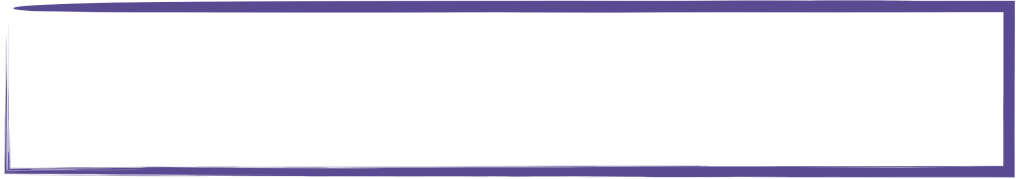 المتميزات في الدرس
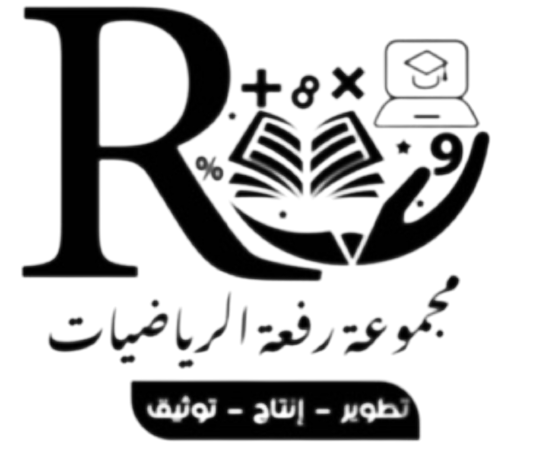 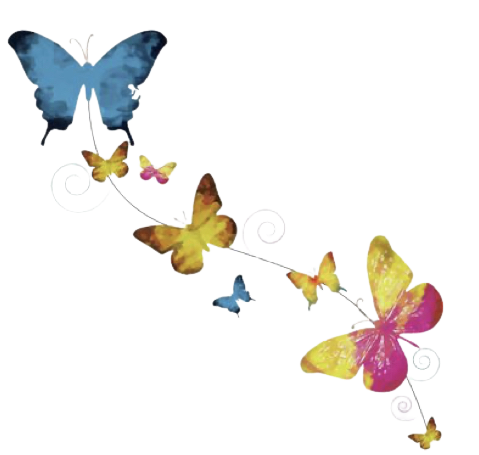 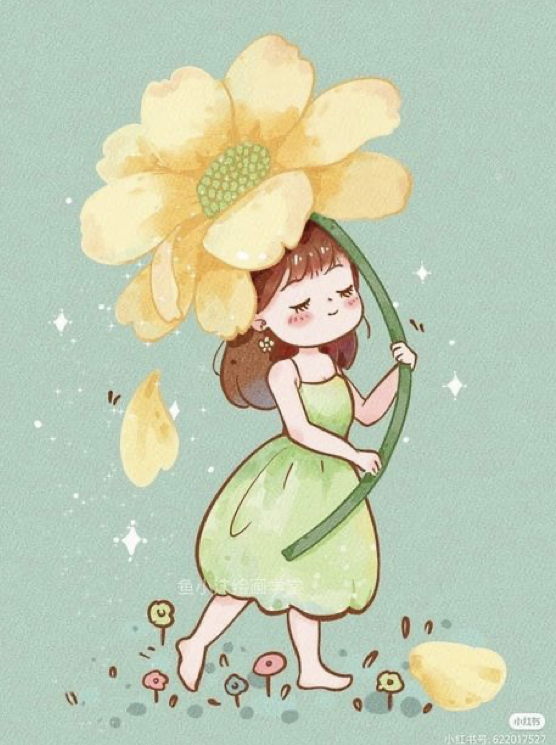 أ/ فاطمة جبران
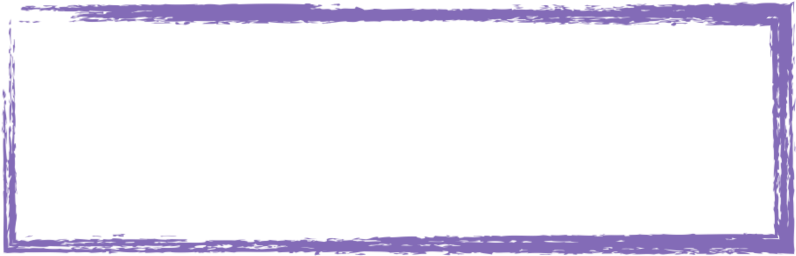 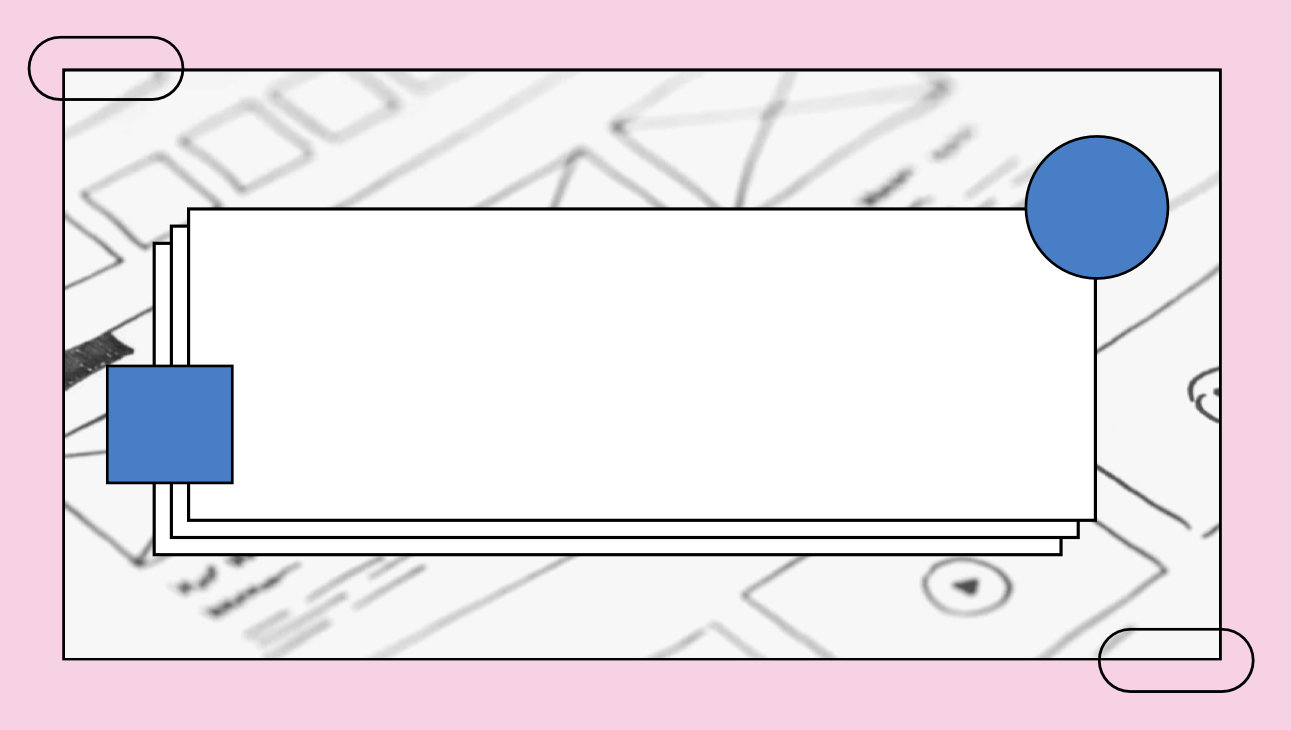 الواجب المنزلي
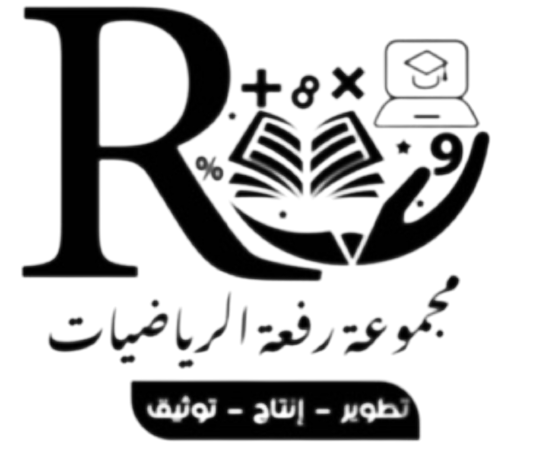 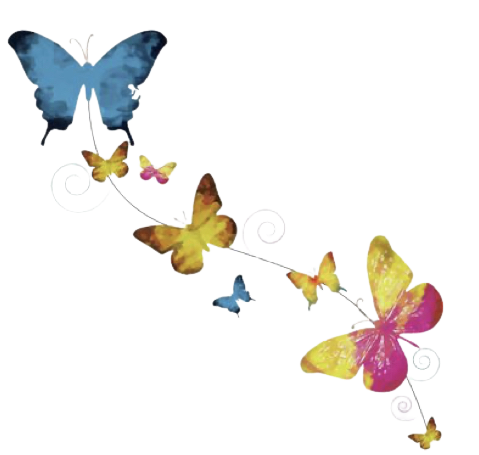 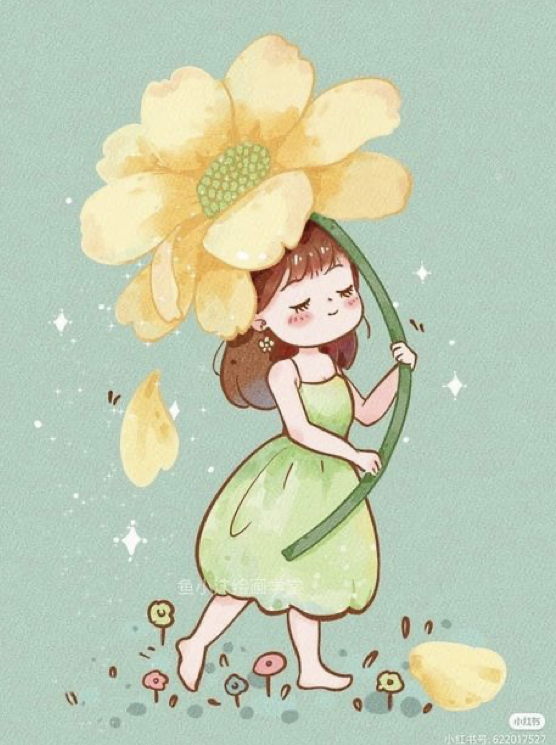 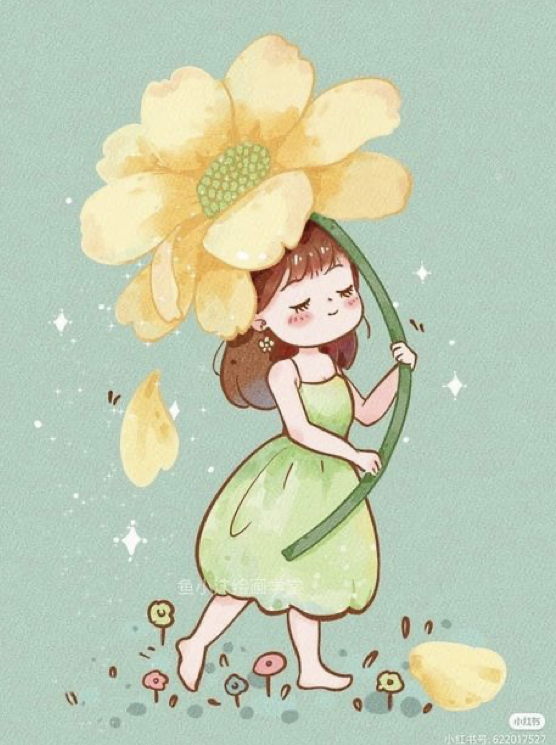 أ/ فاطمة جبران